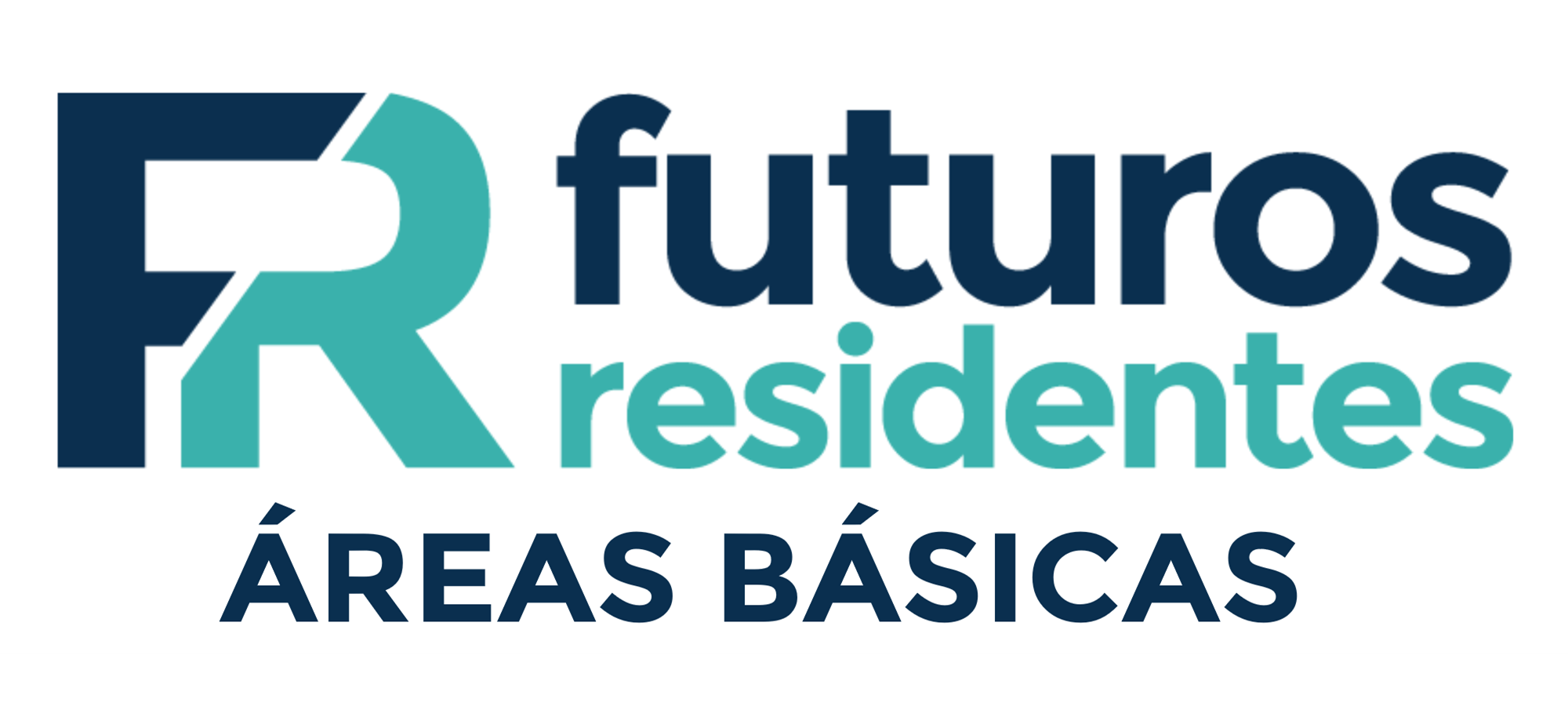 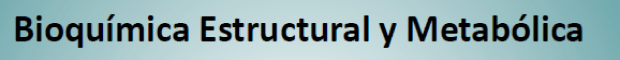 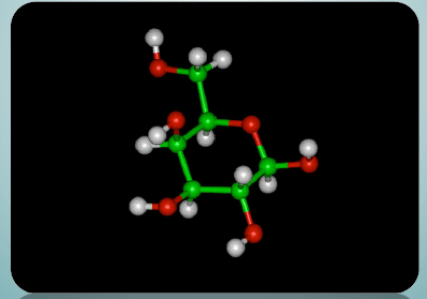 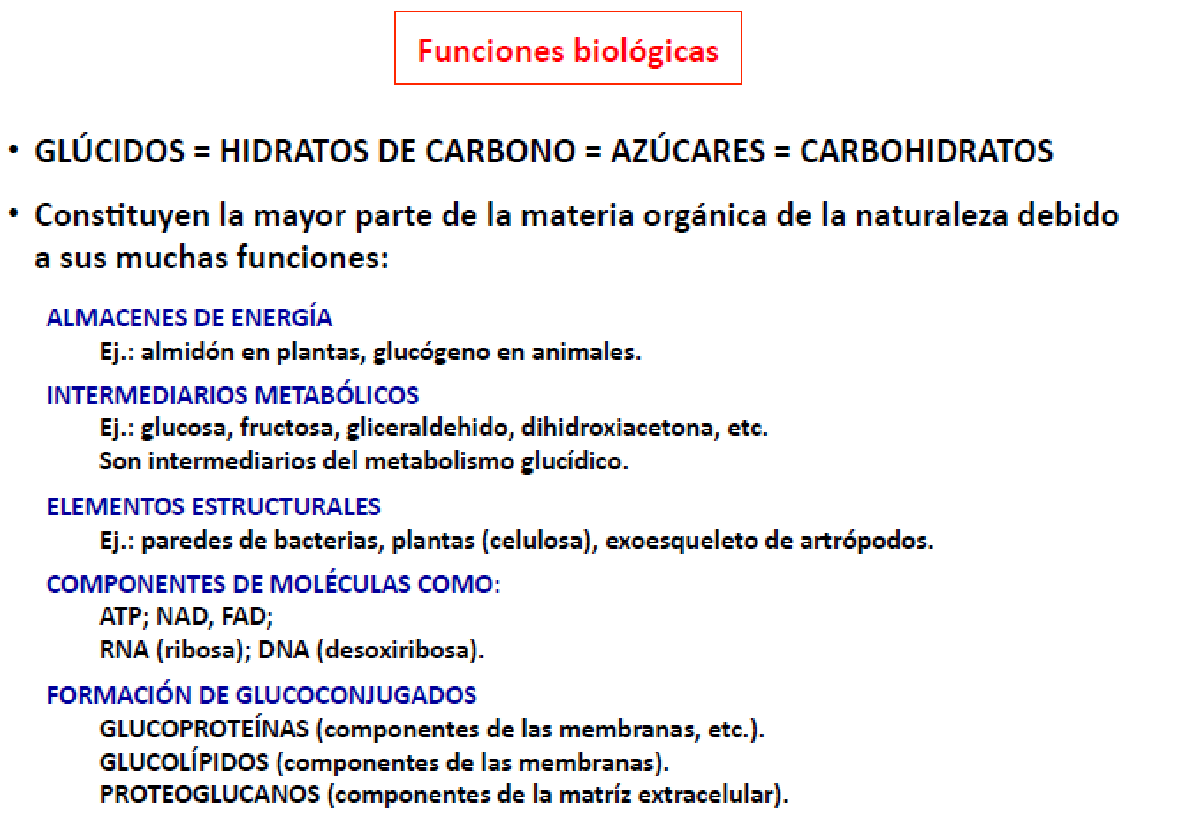 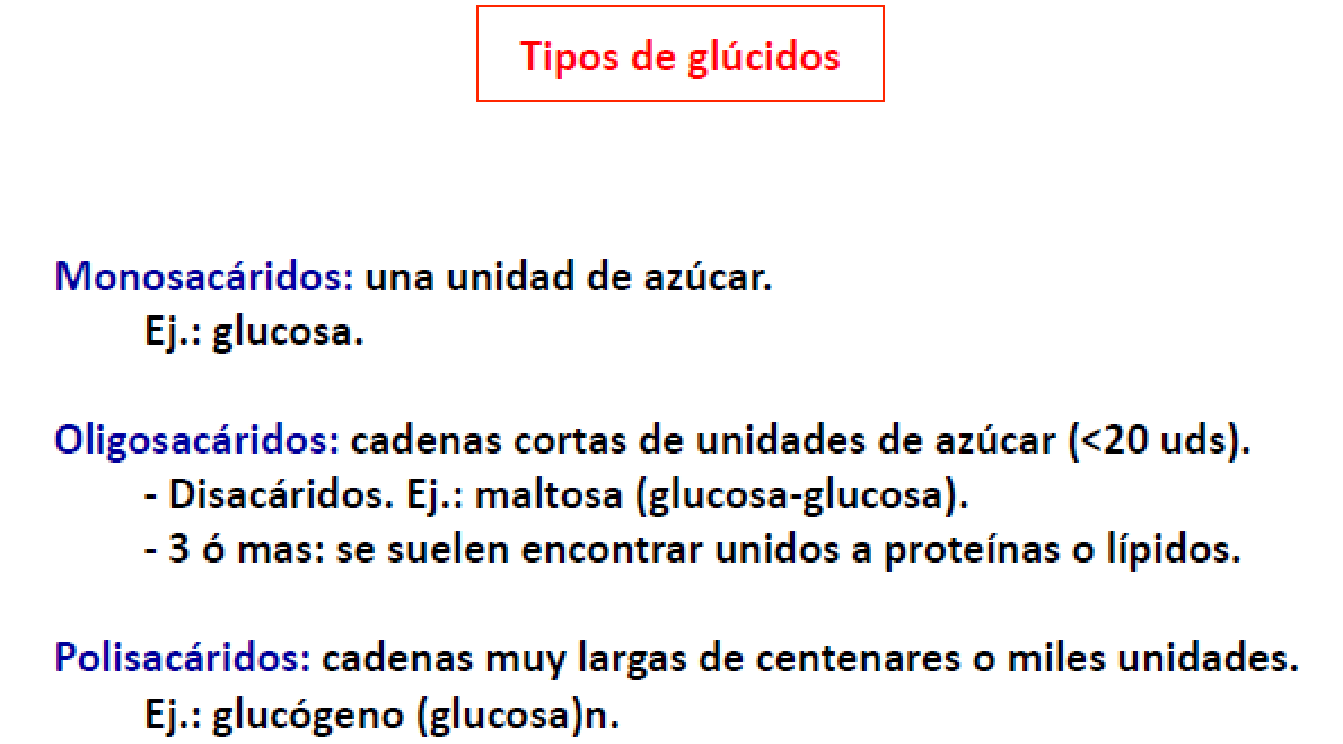 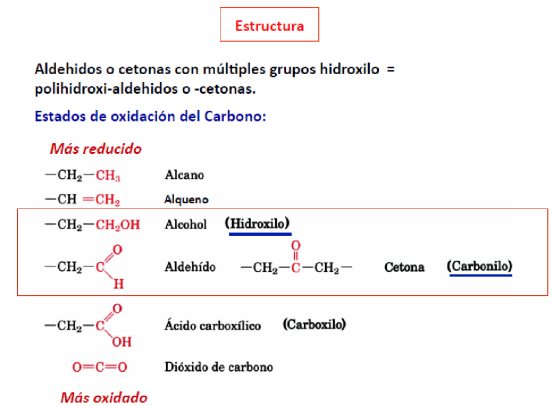 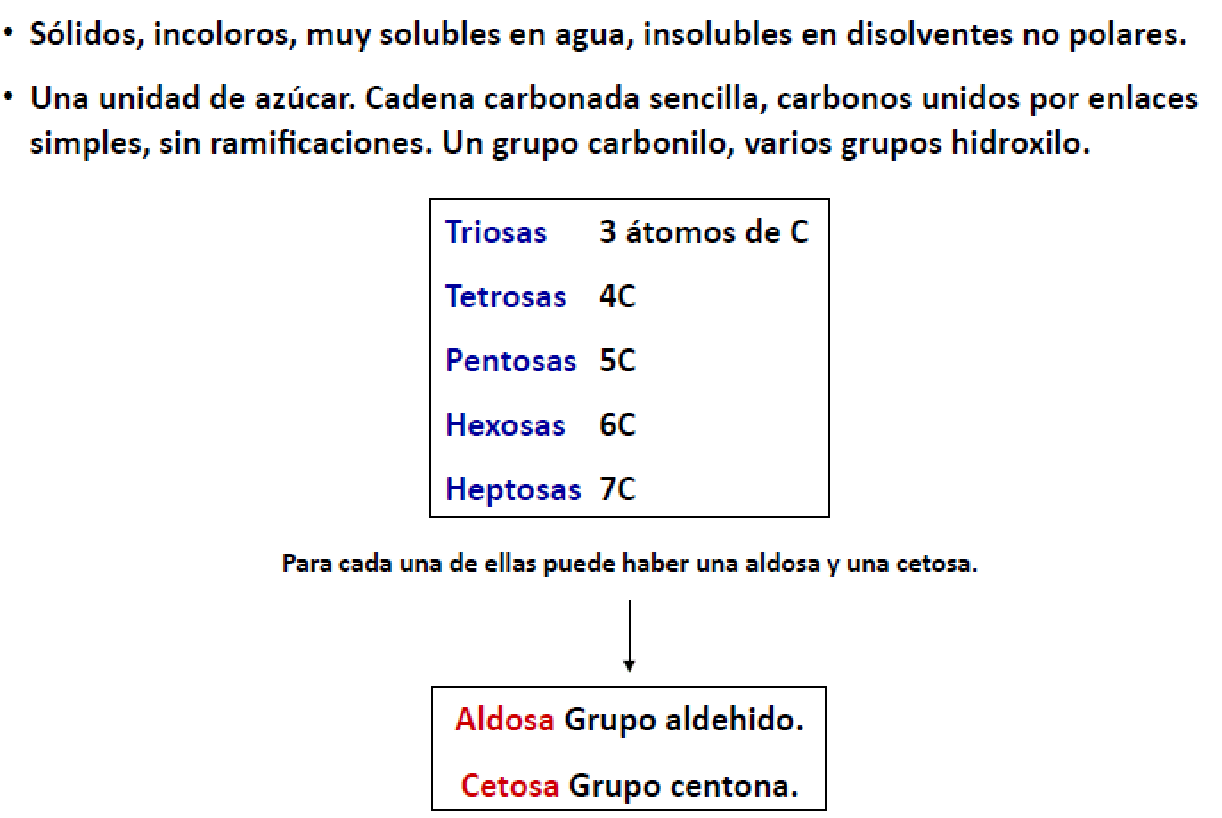 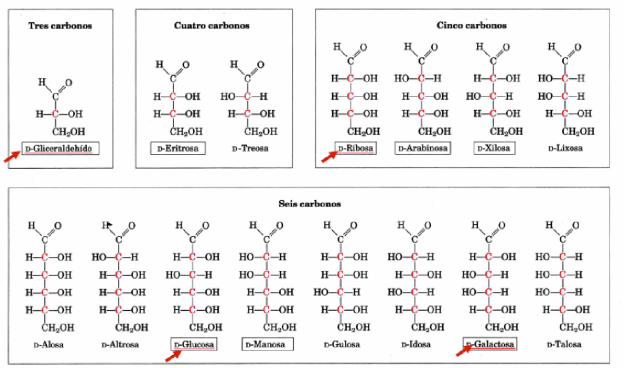 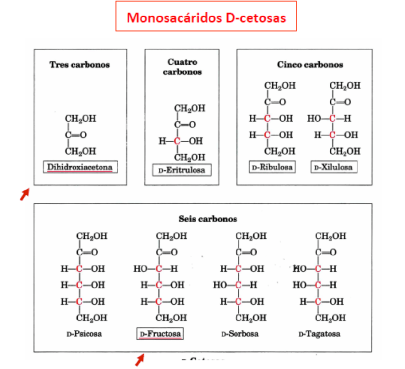 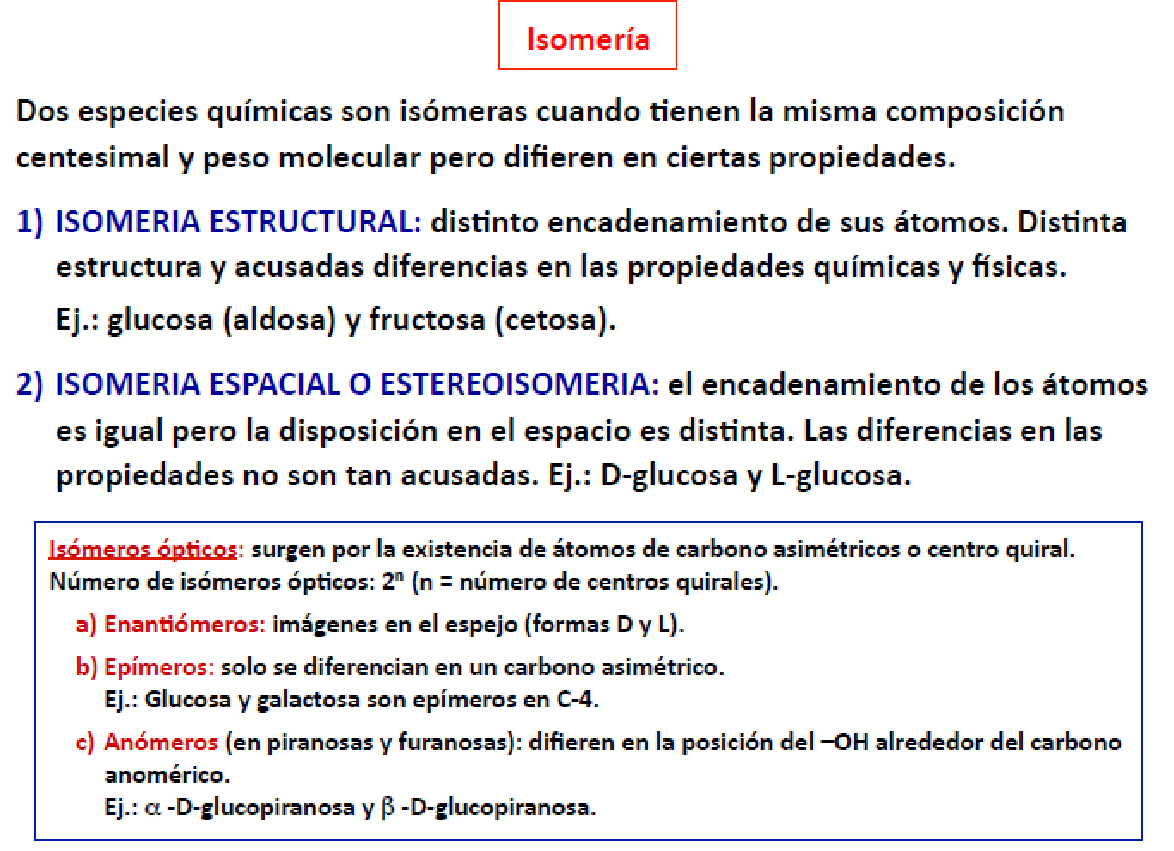 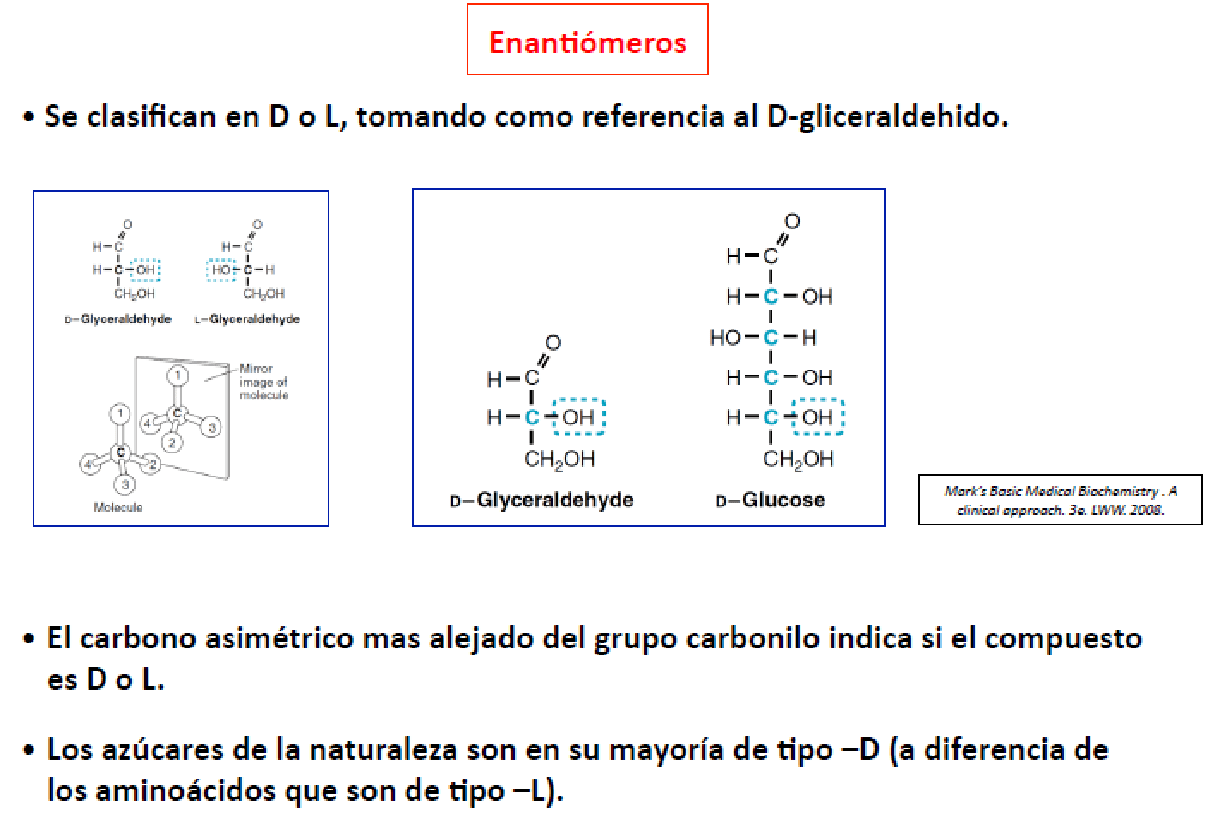 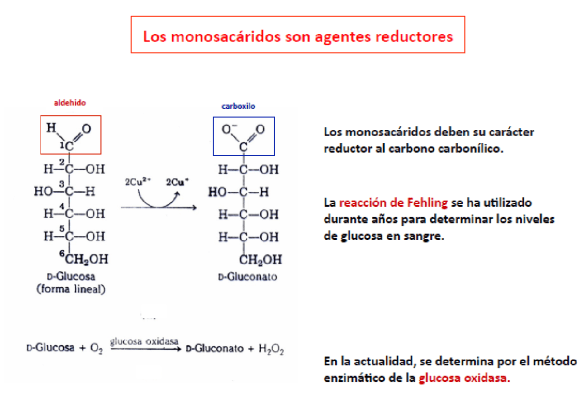 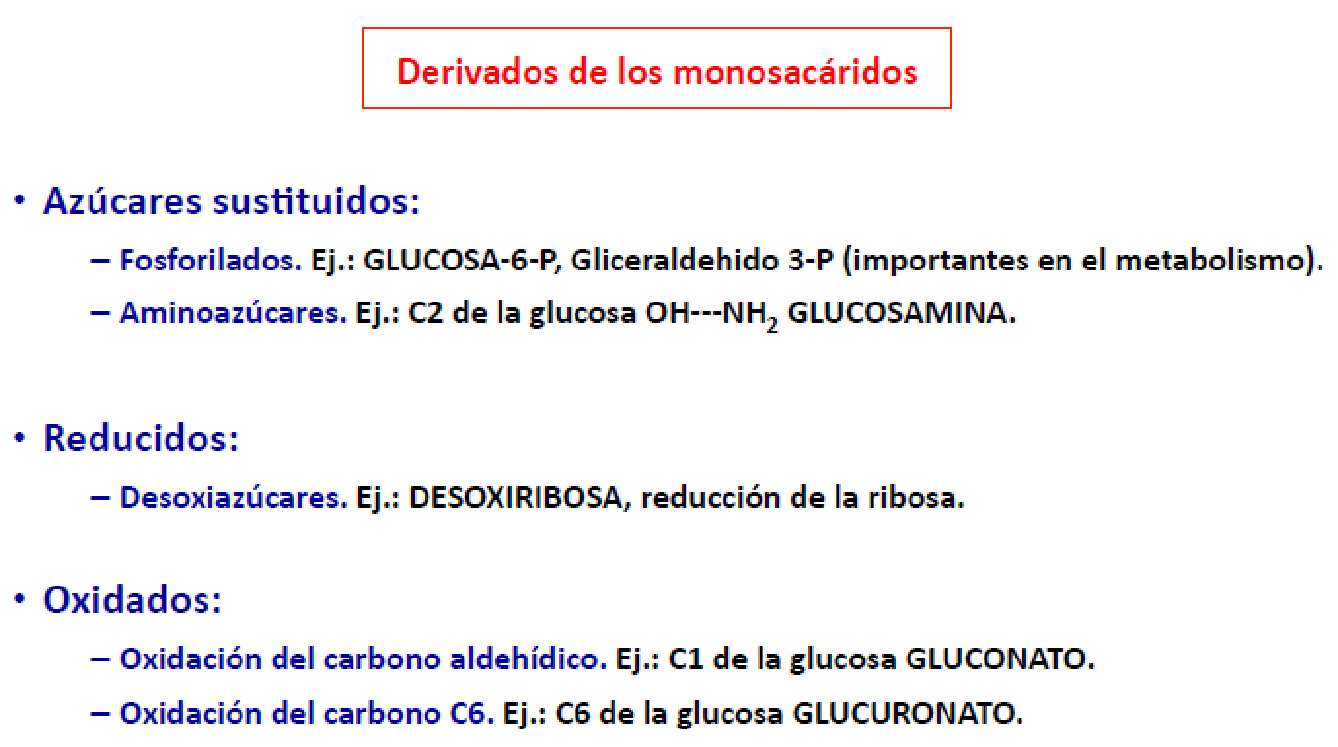 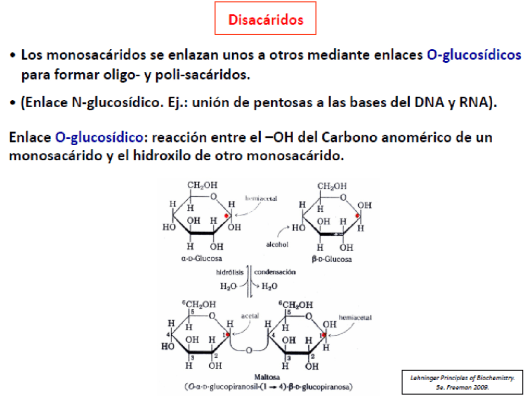 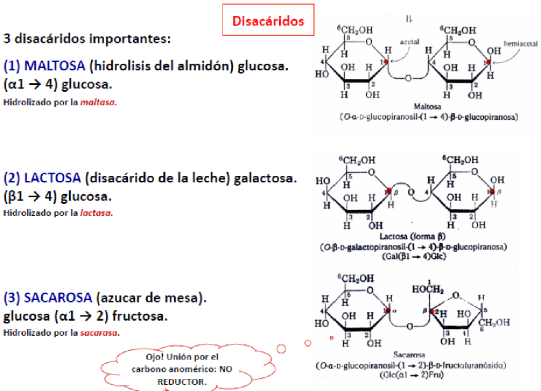 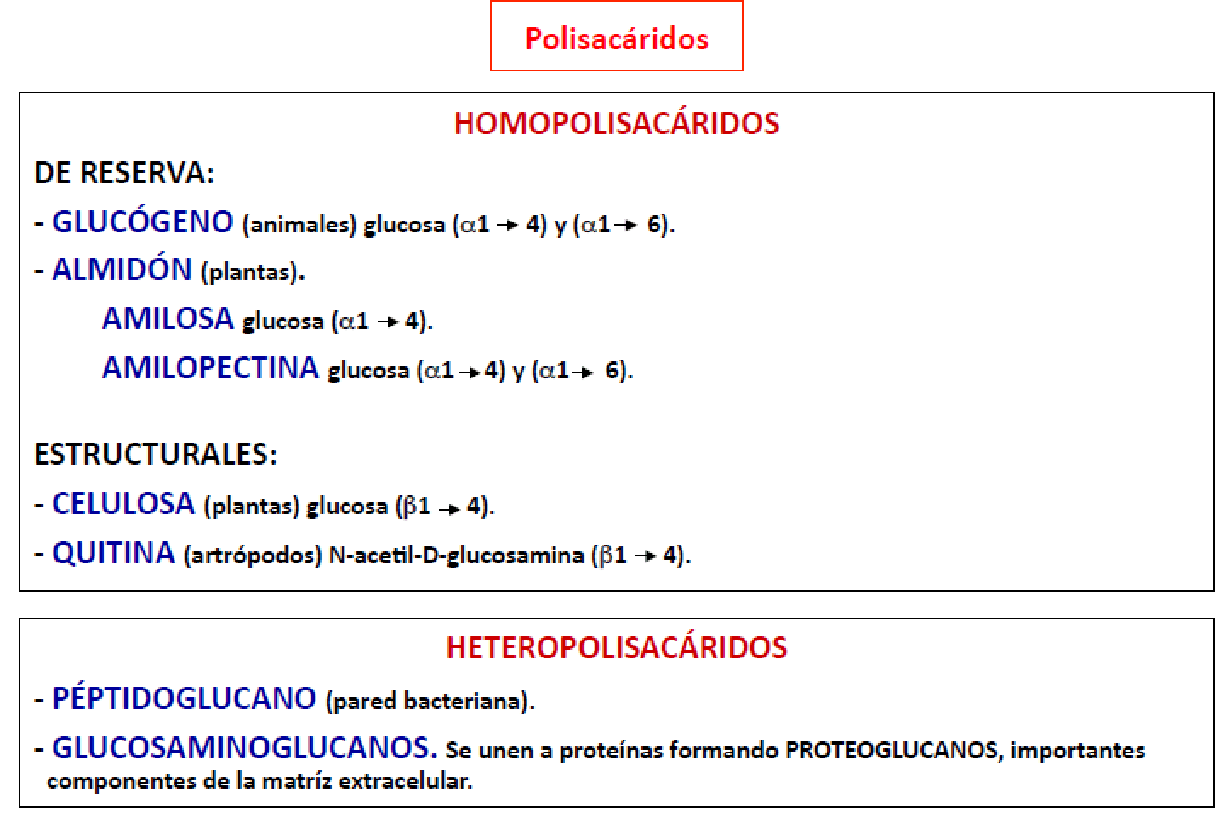 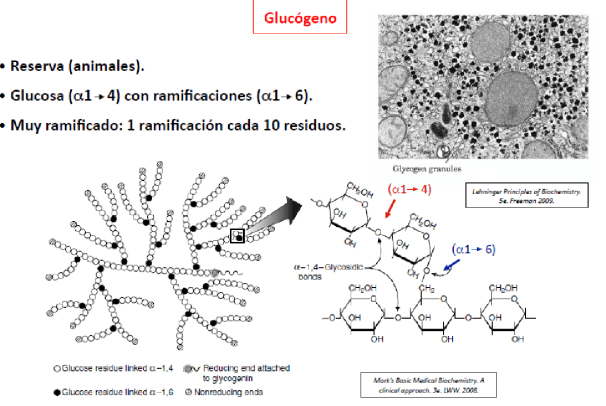 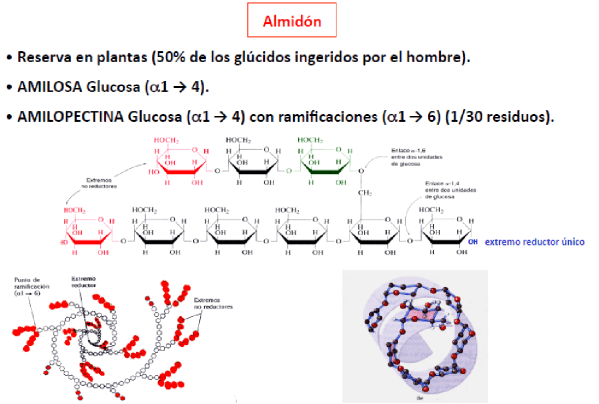 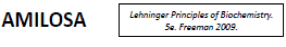 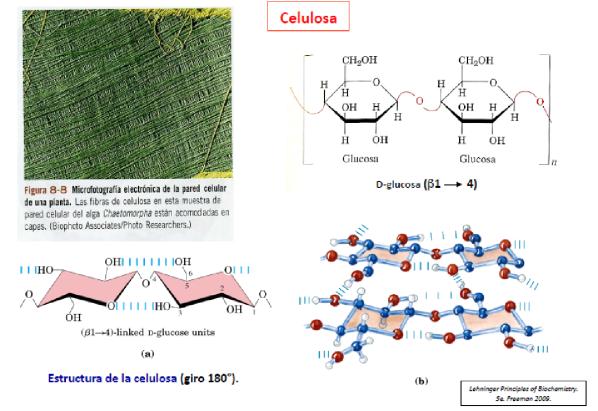 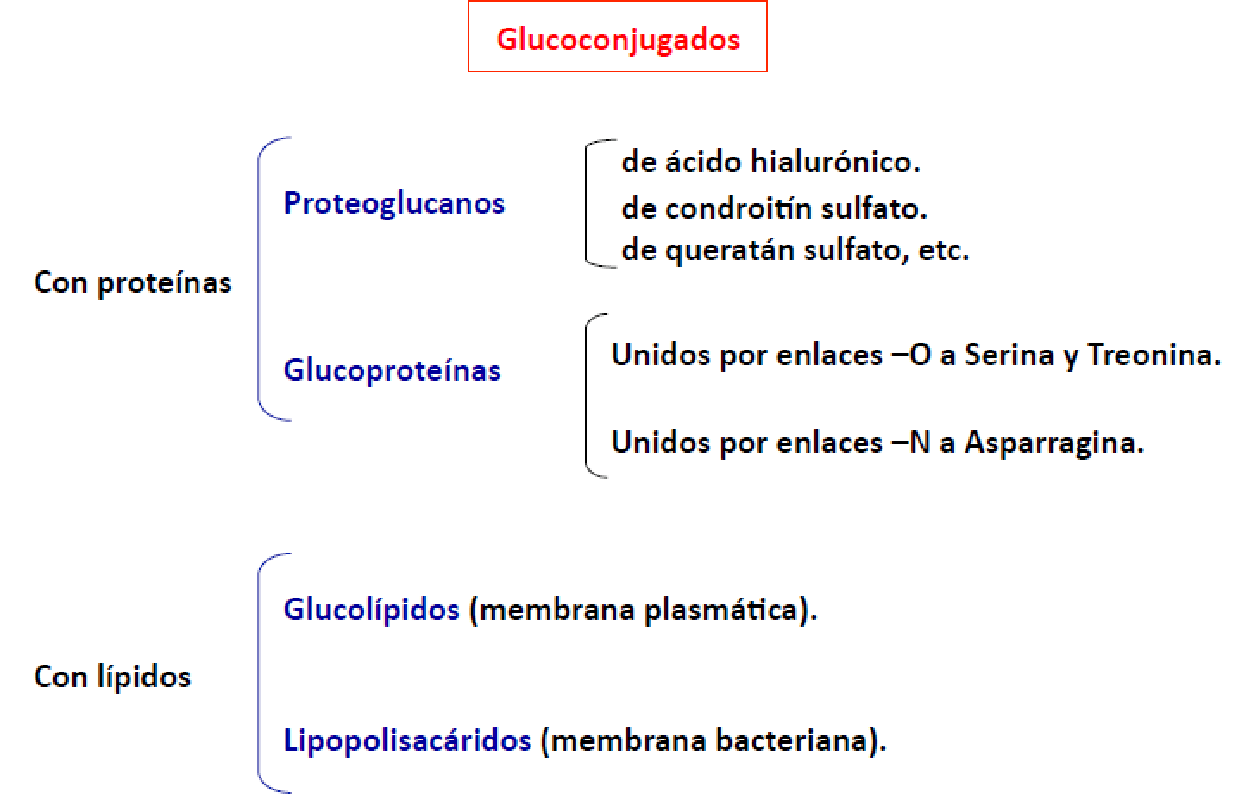 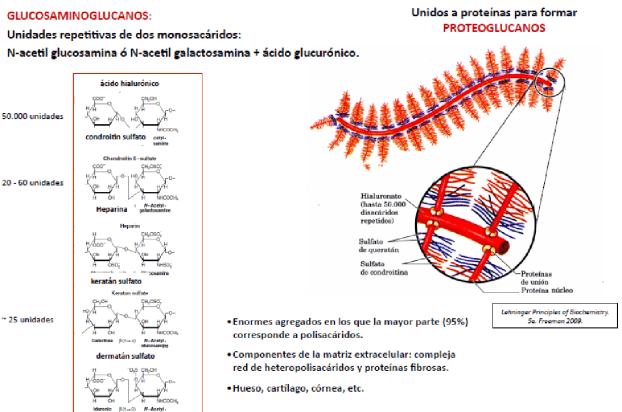 Metabolismo de la glucosa
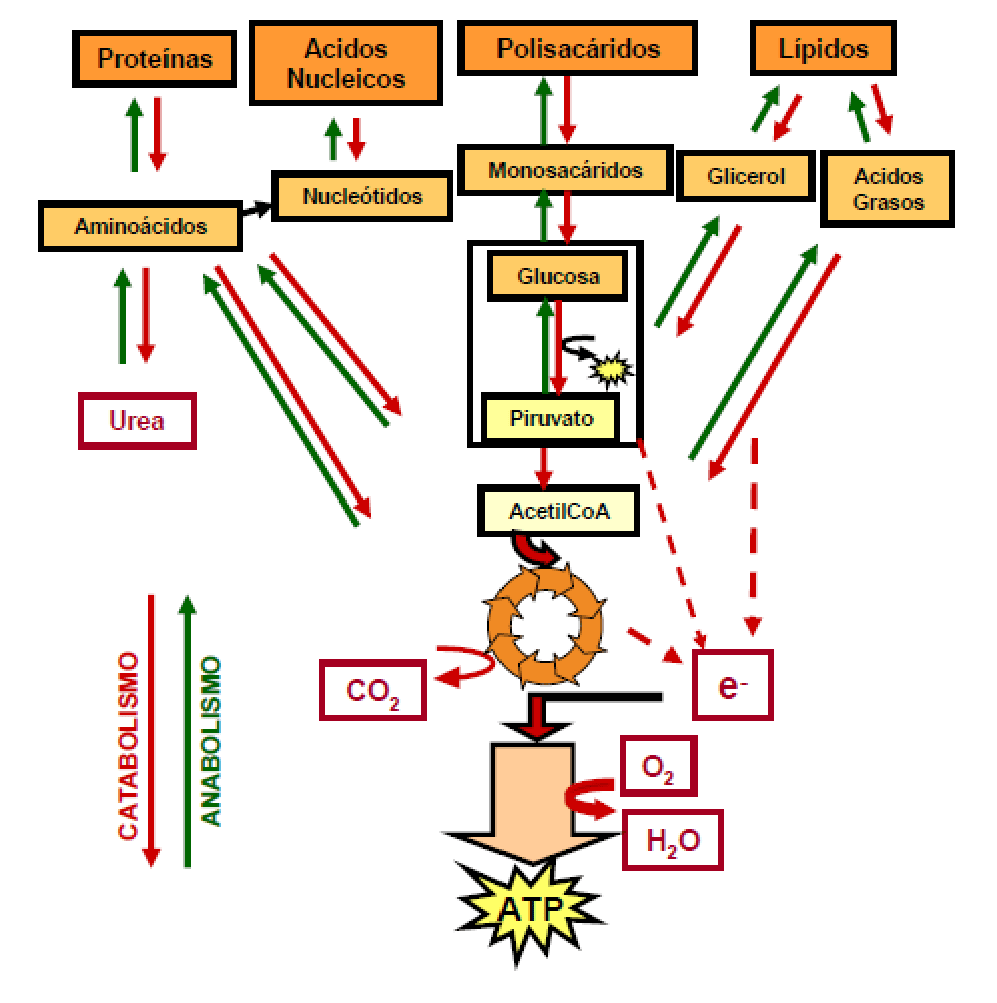 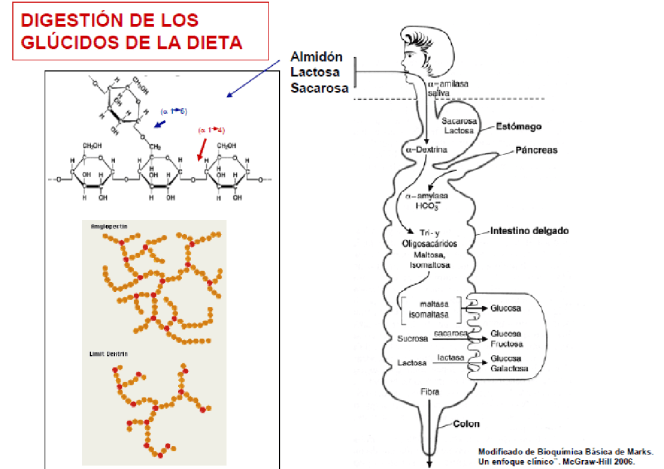 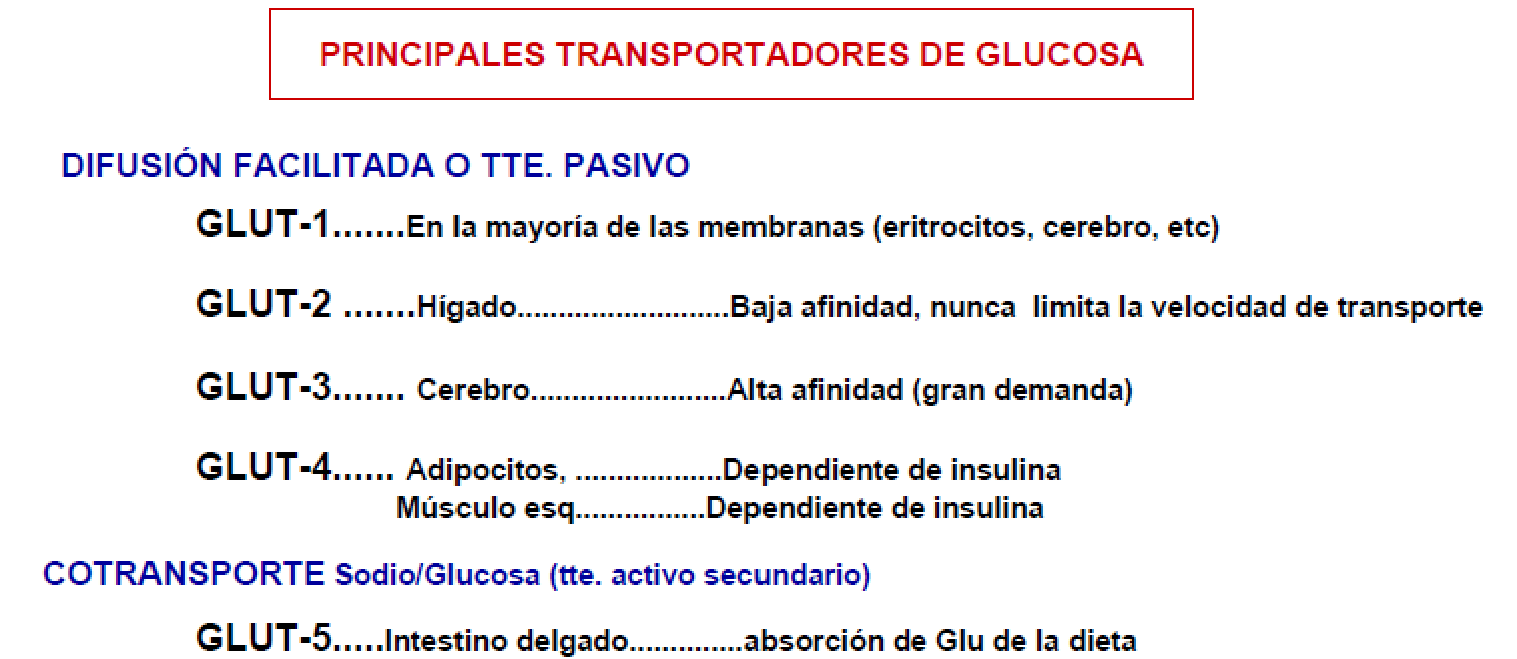 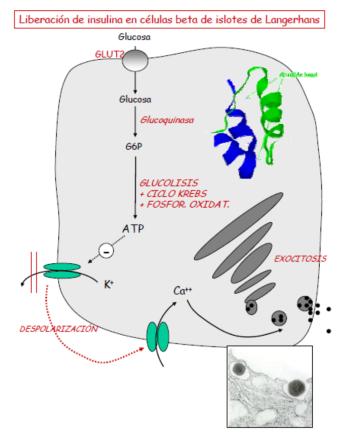 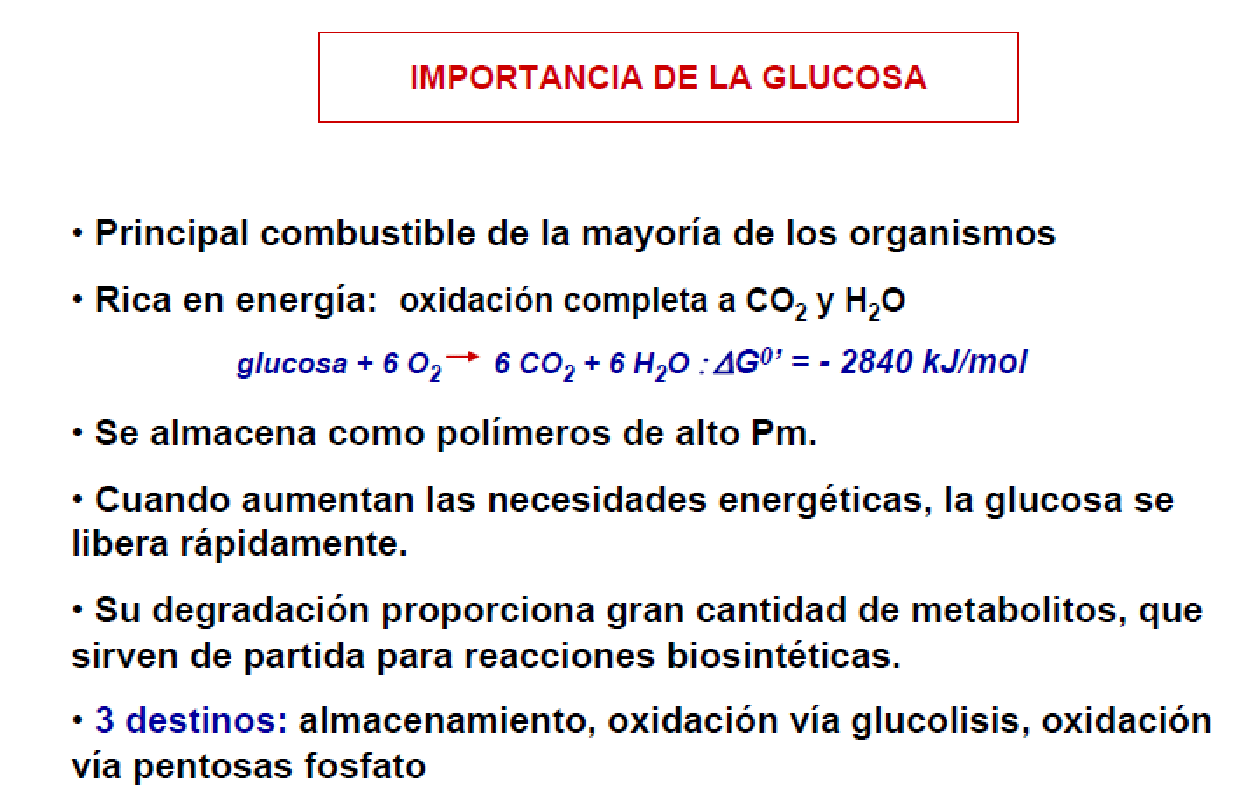 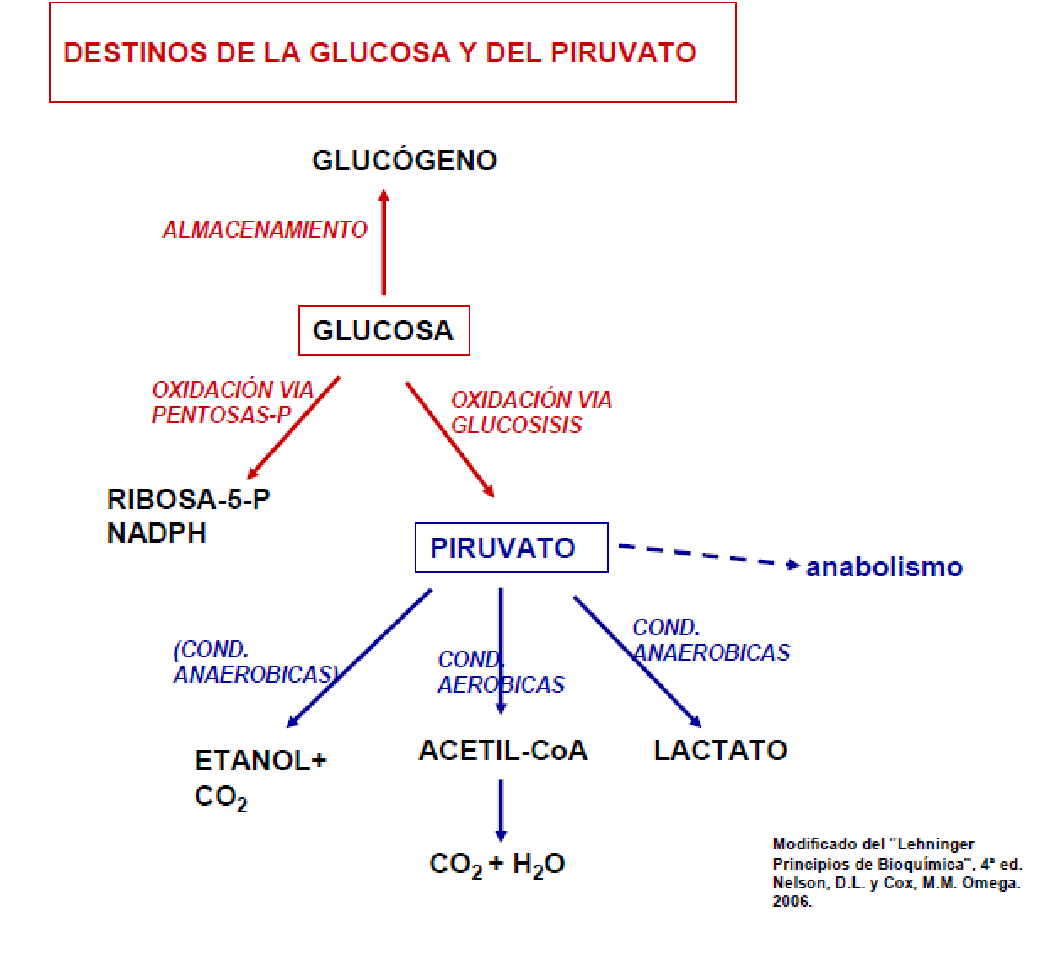 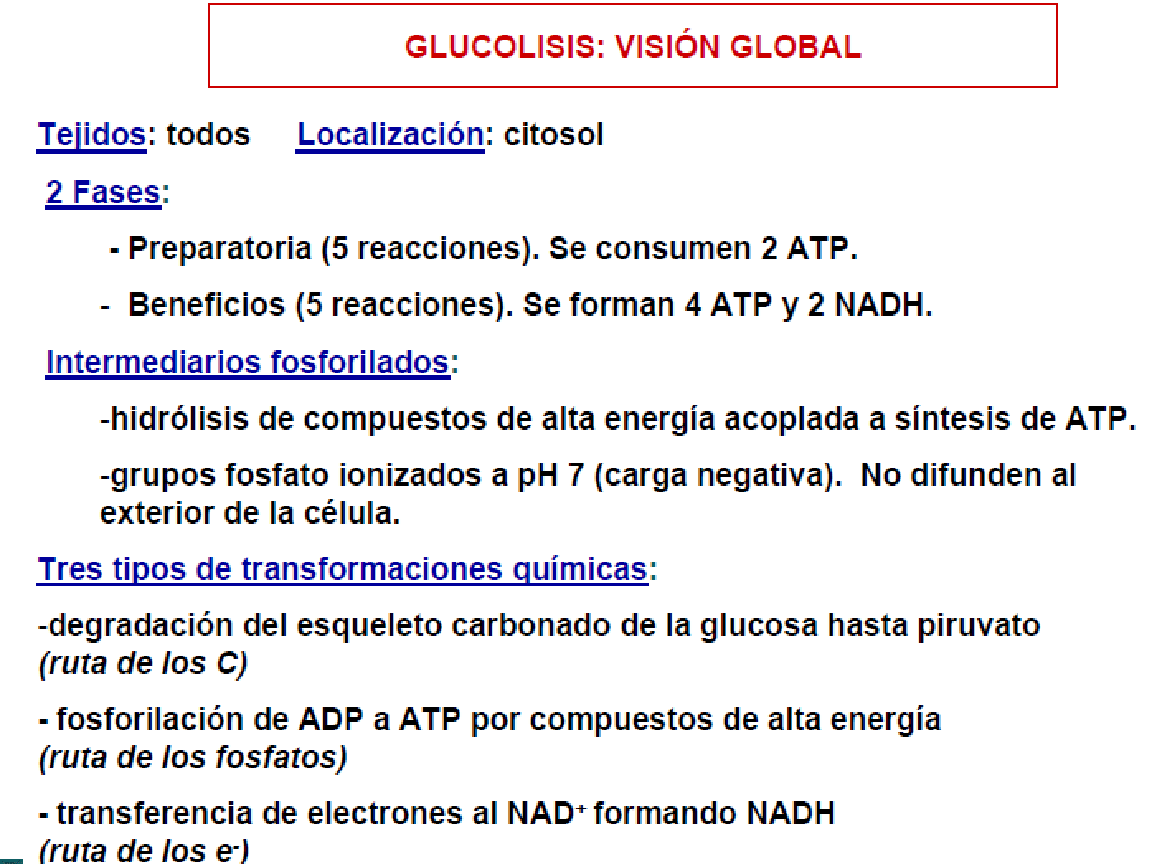 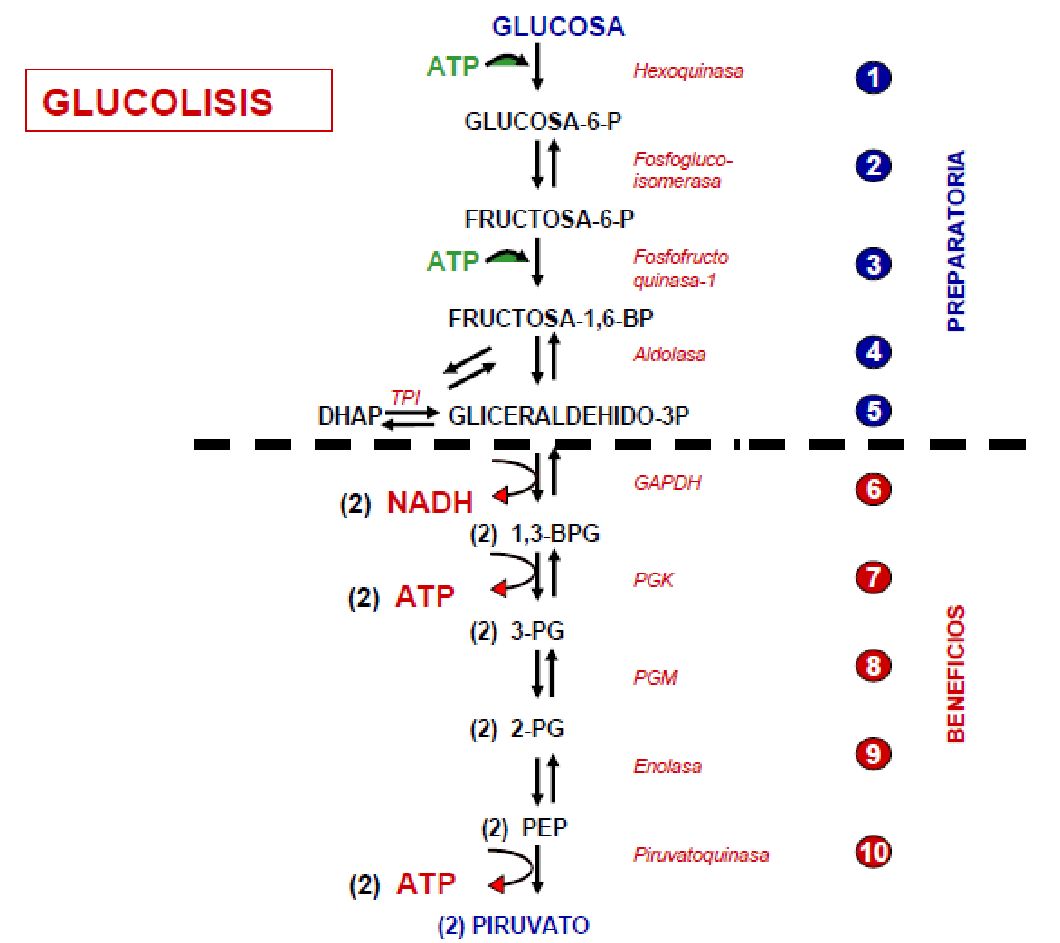 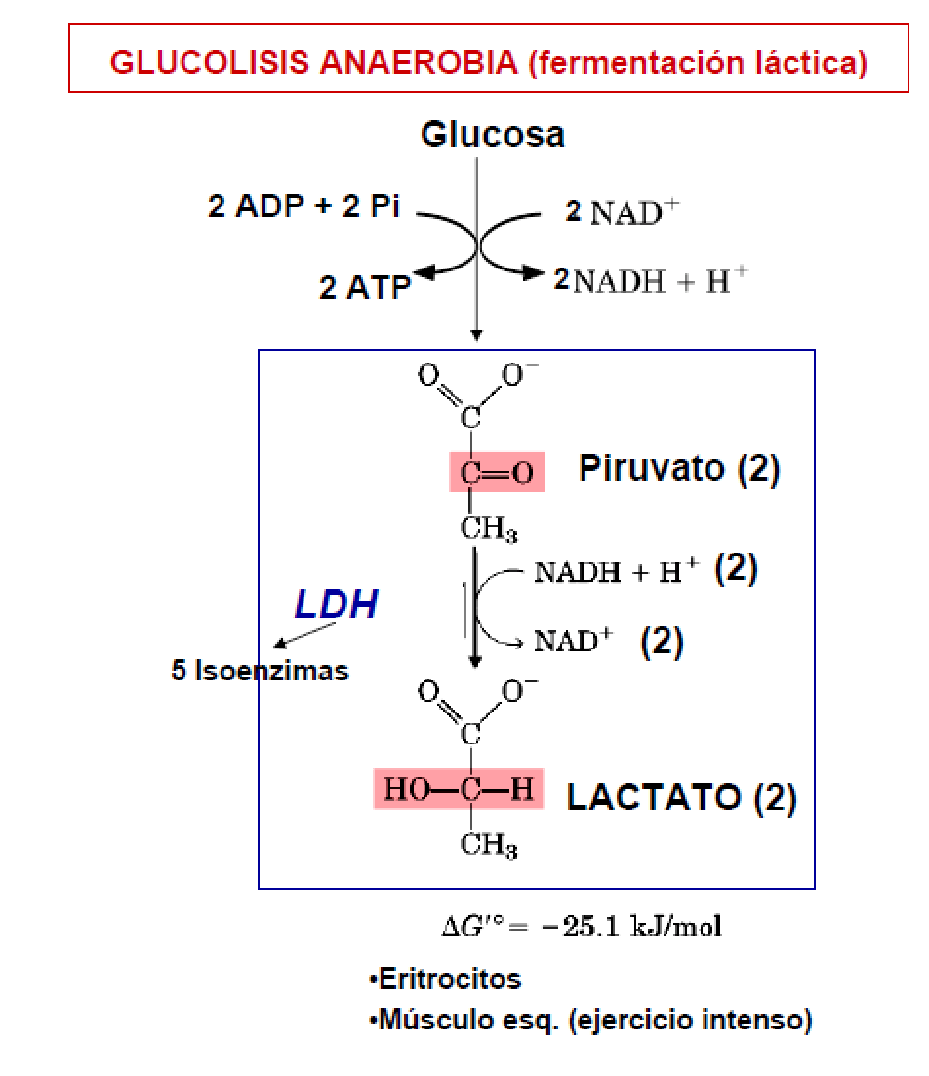 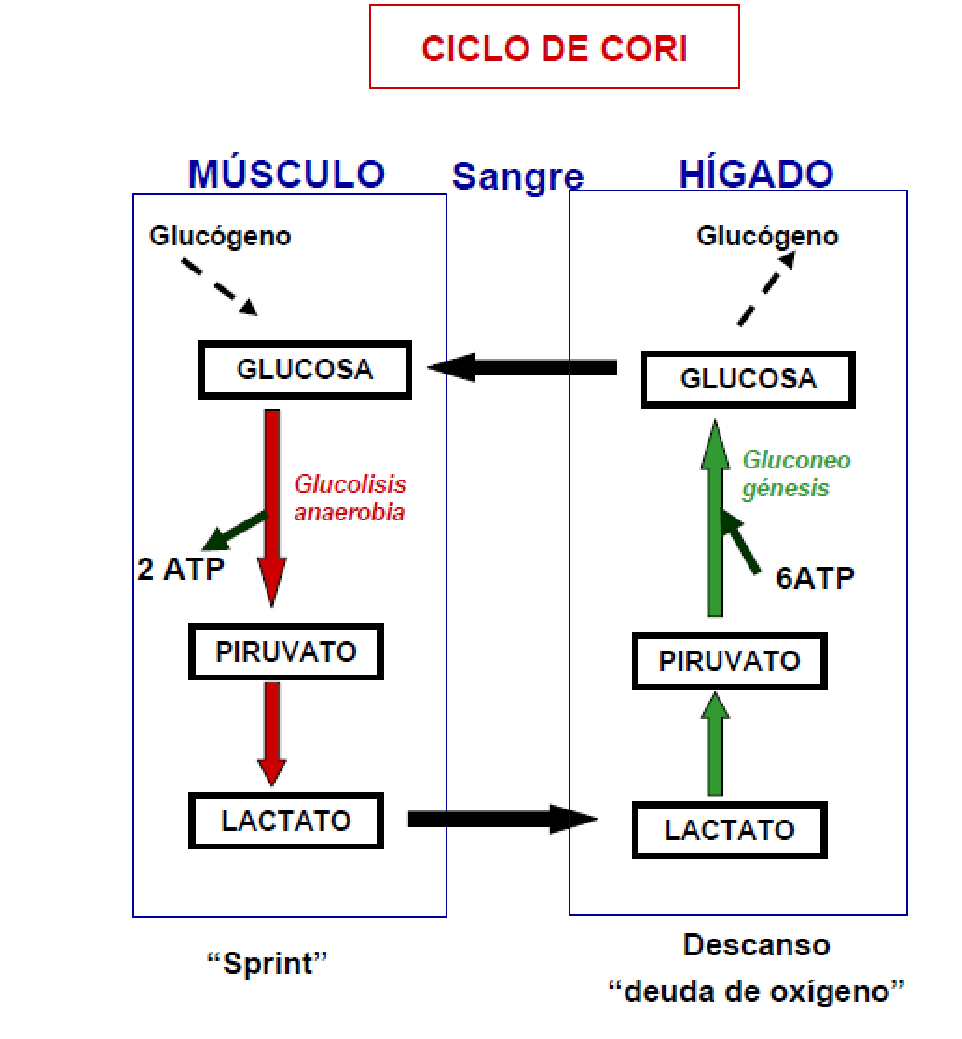 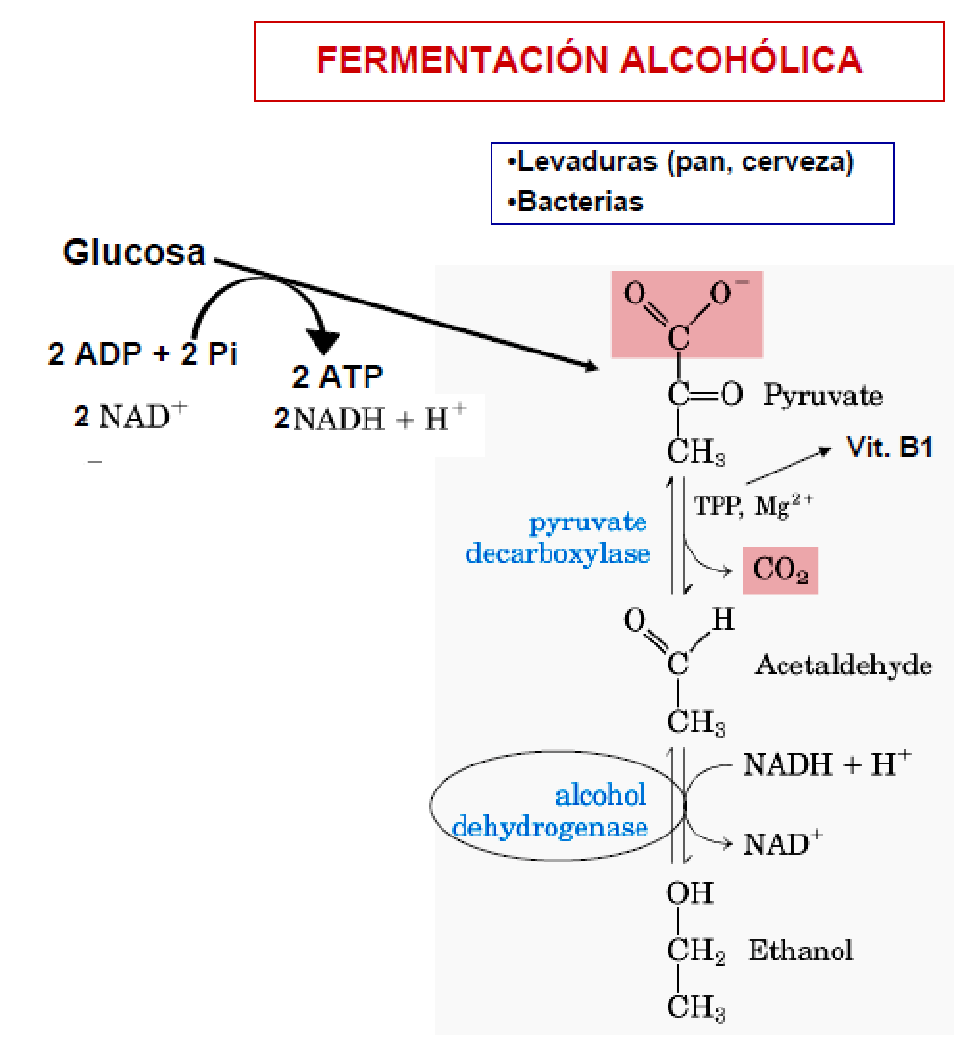 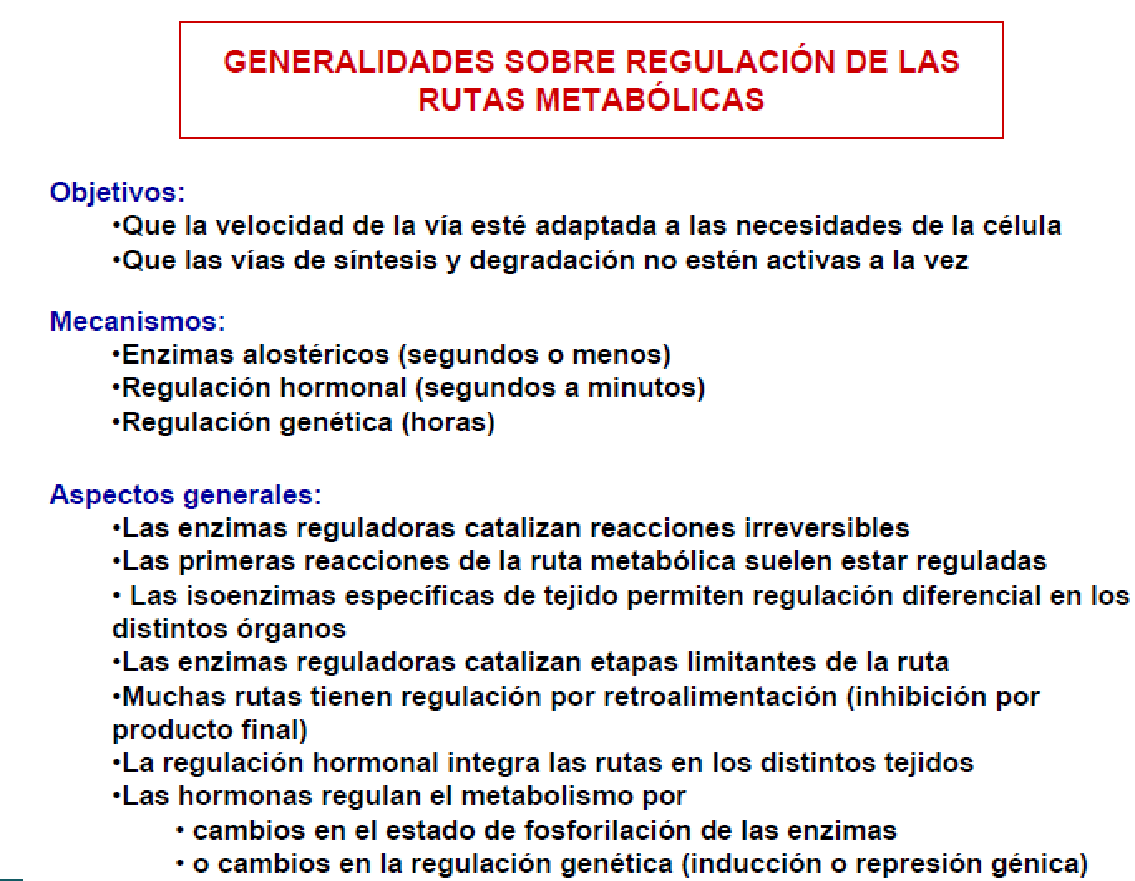 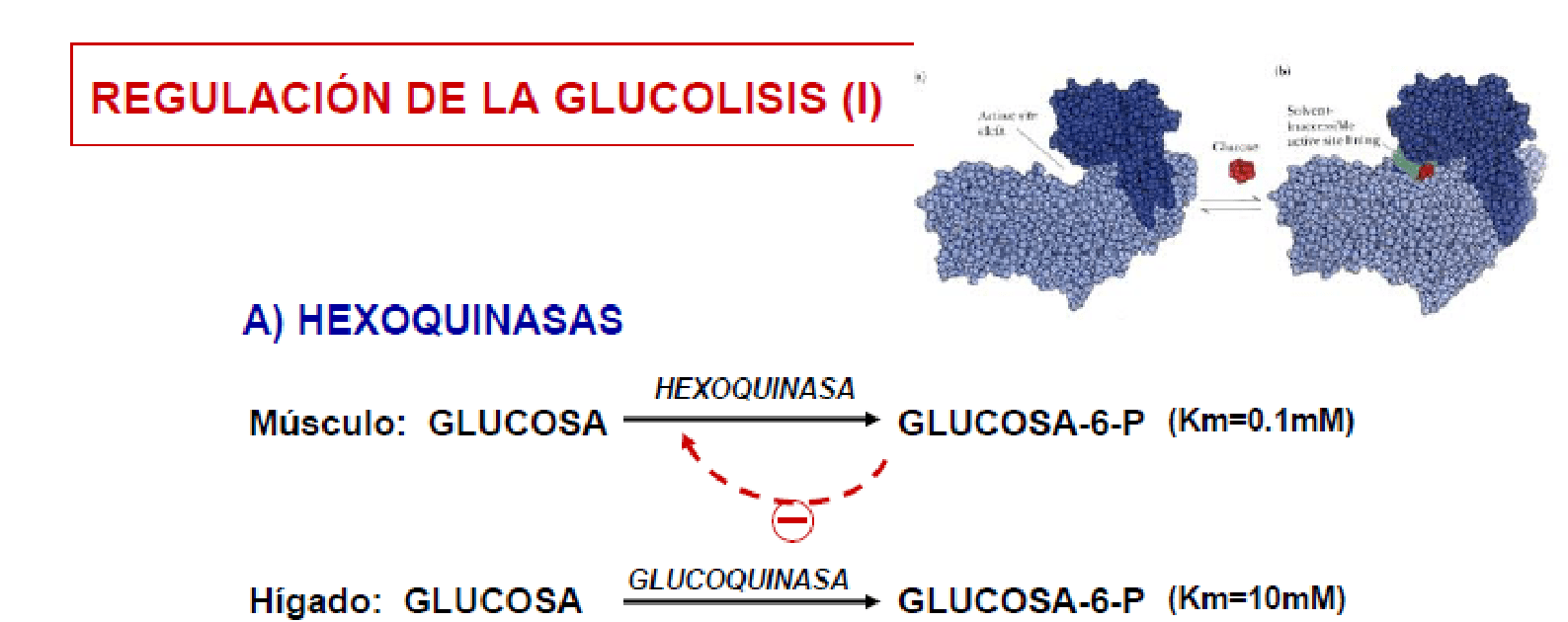 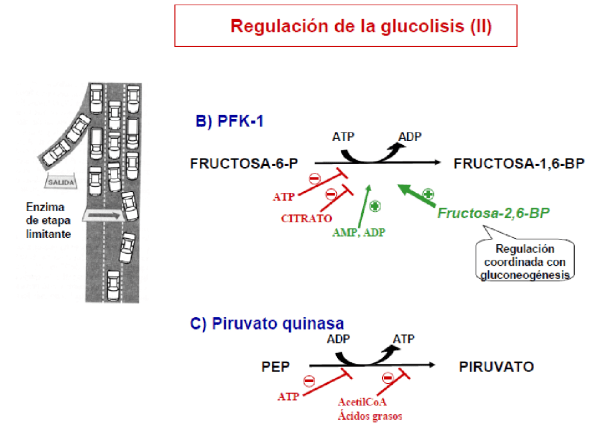 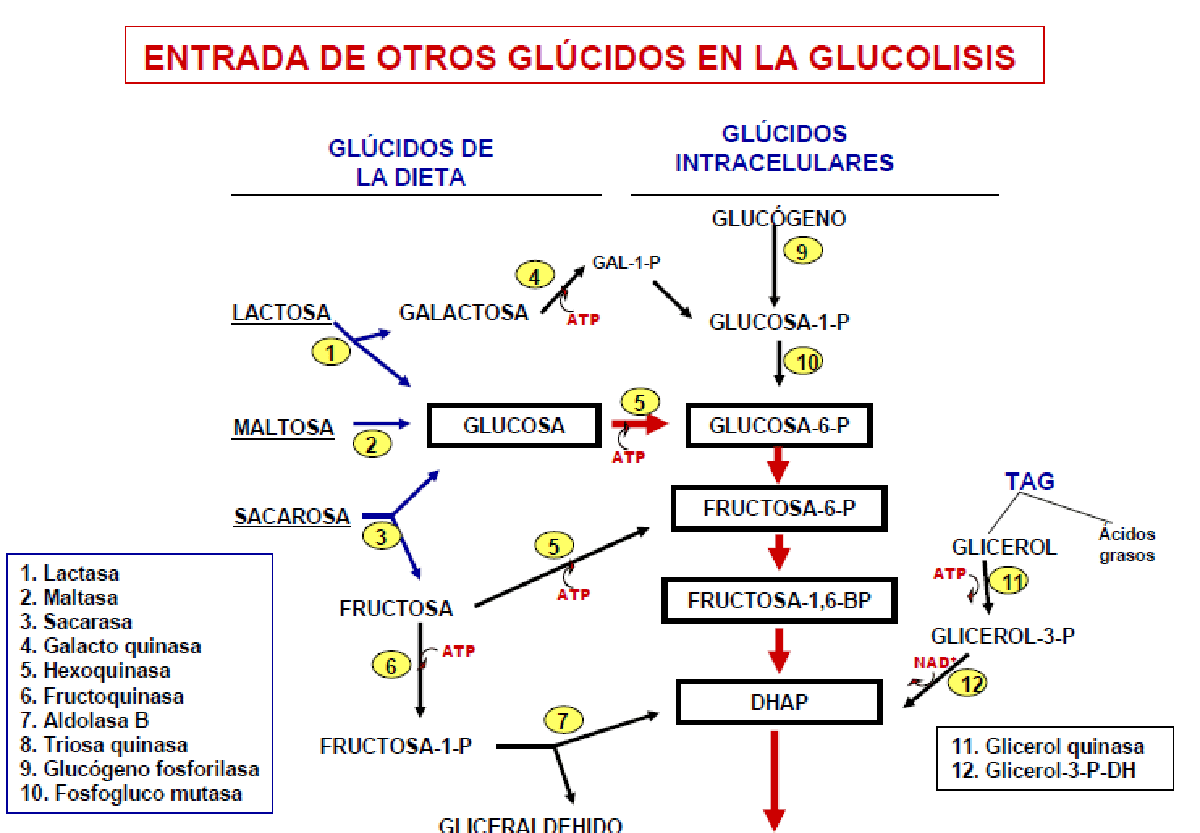 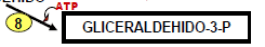 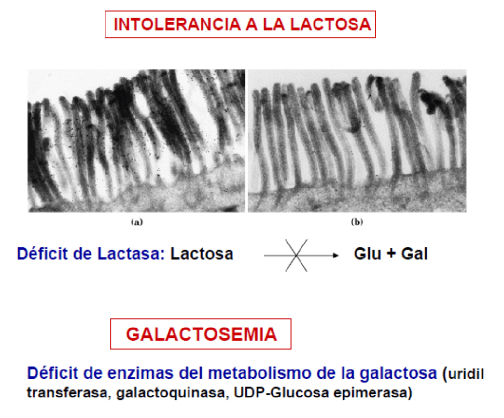 Glucógeno
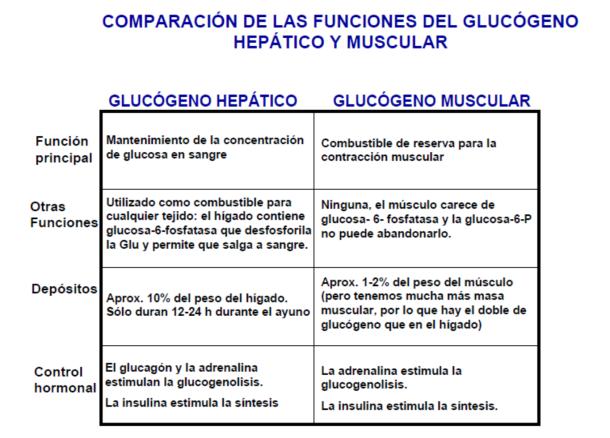 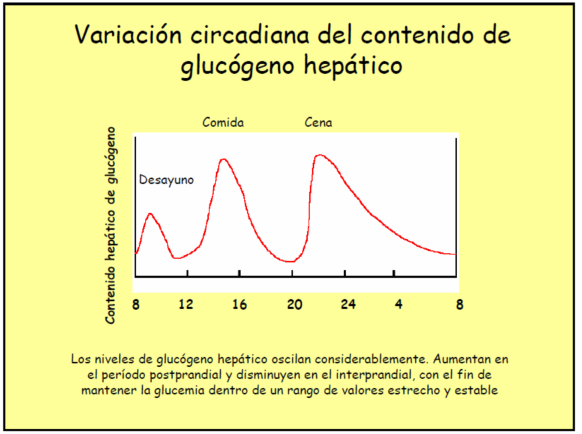 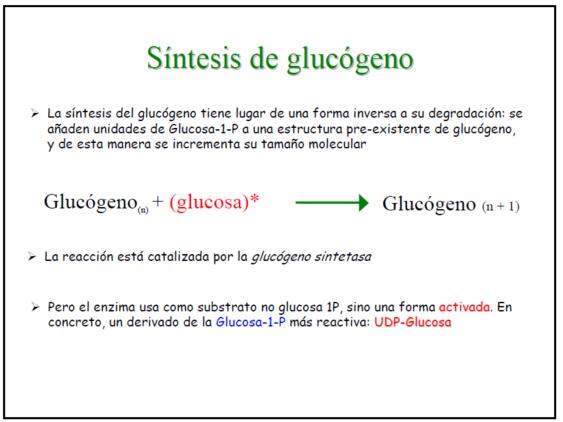 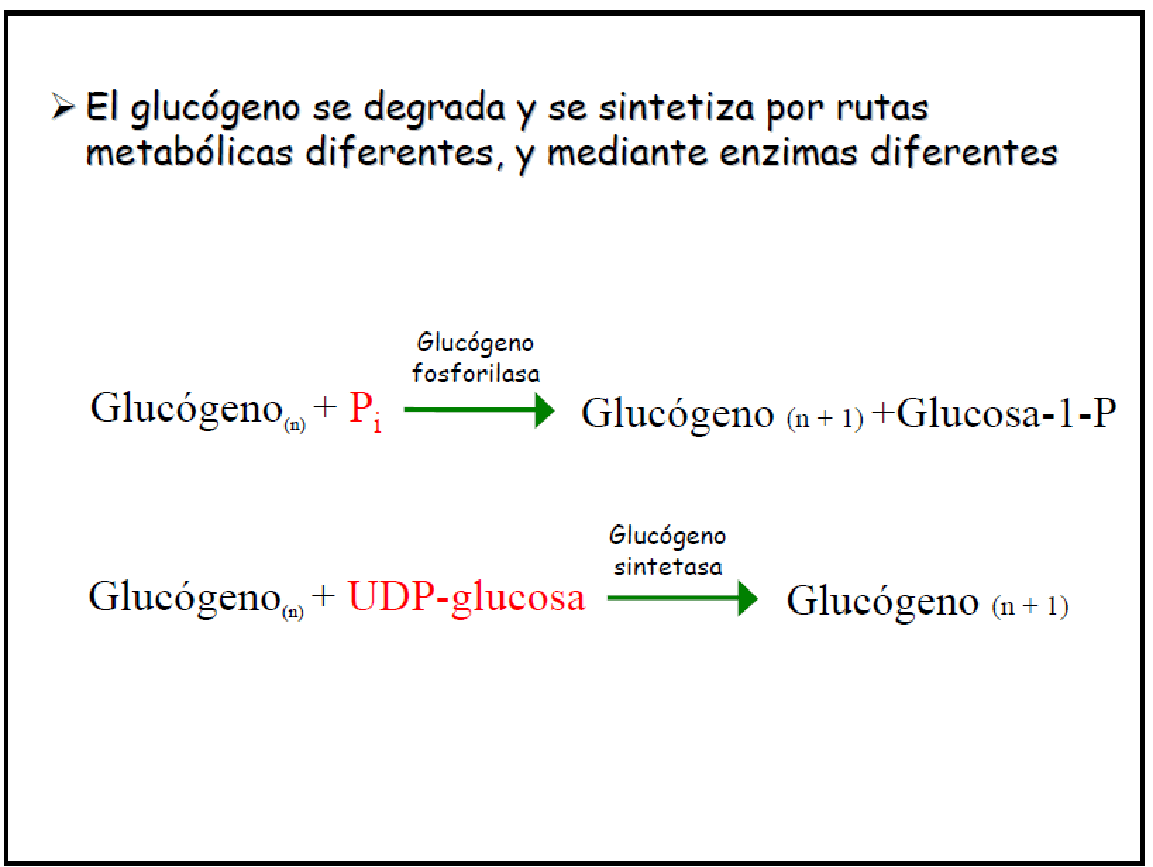 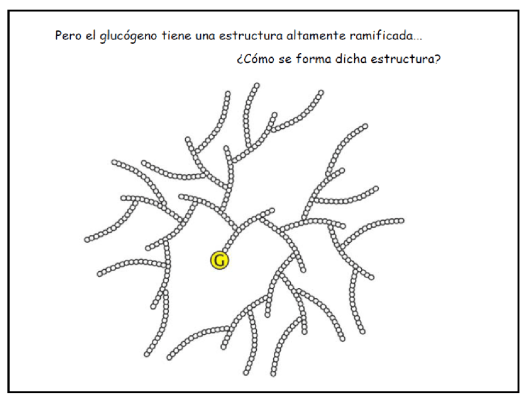 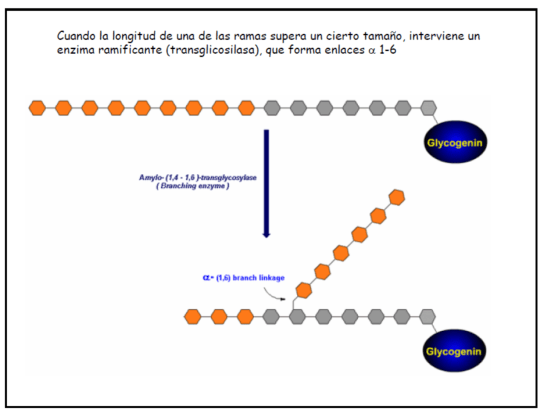 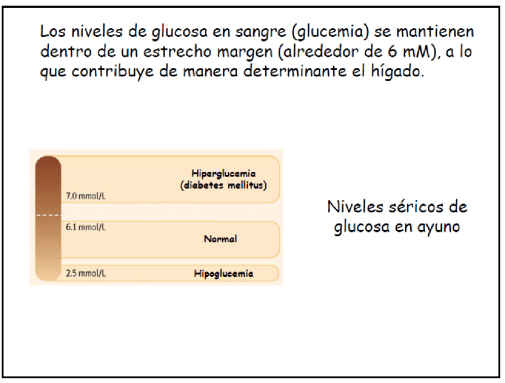 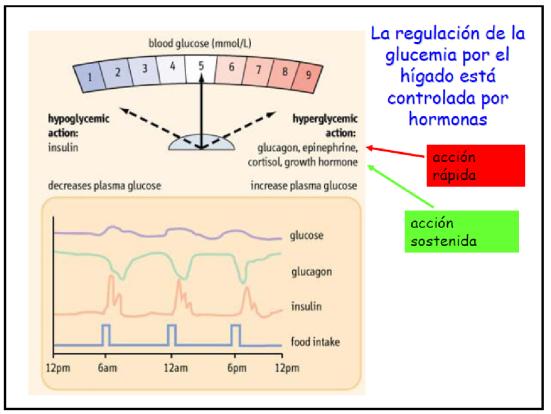 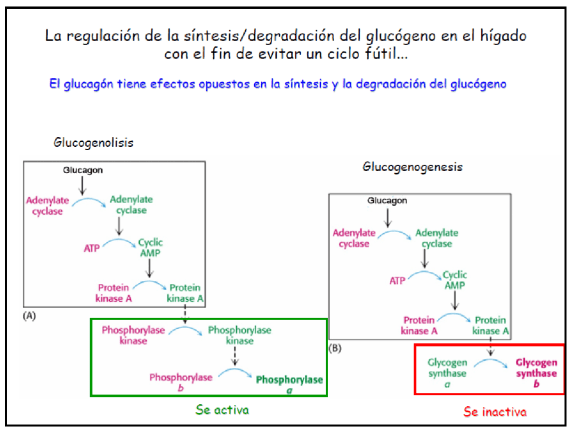 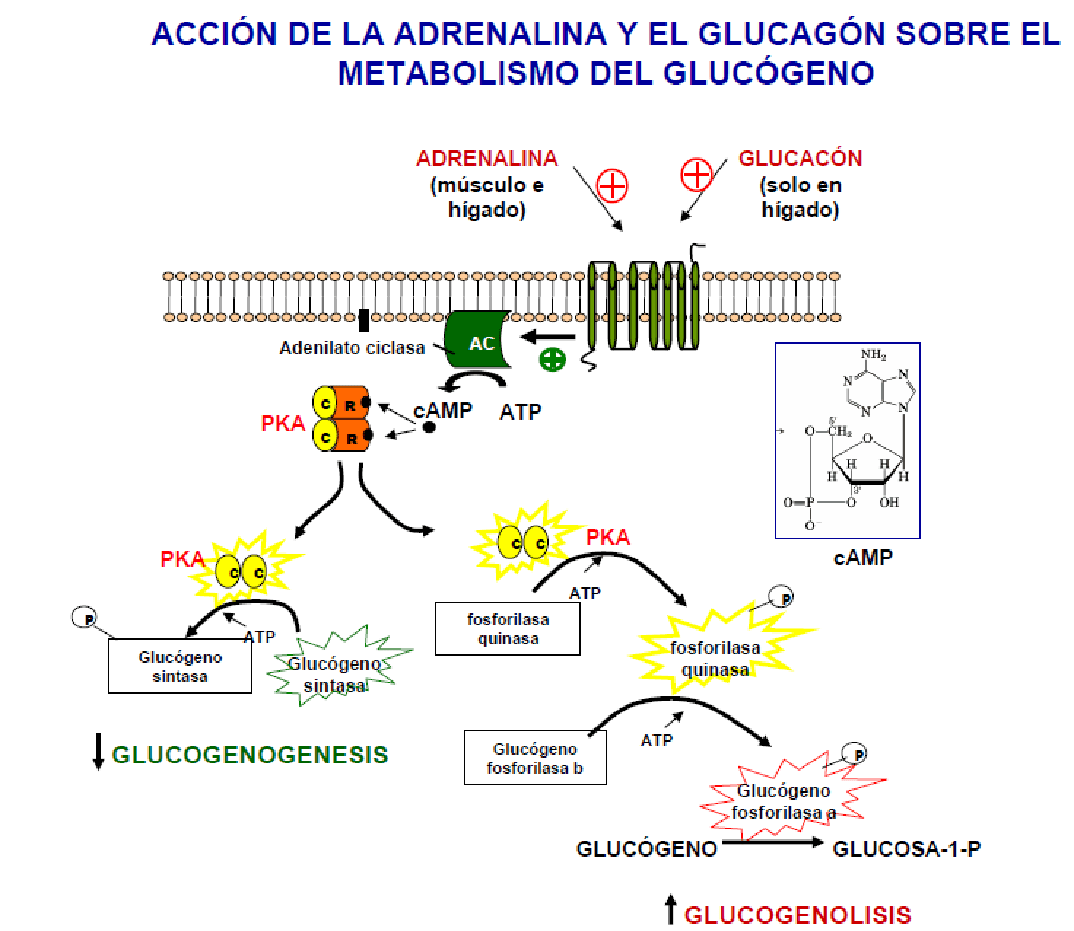 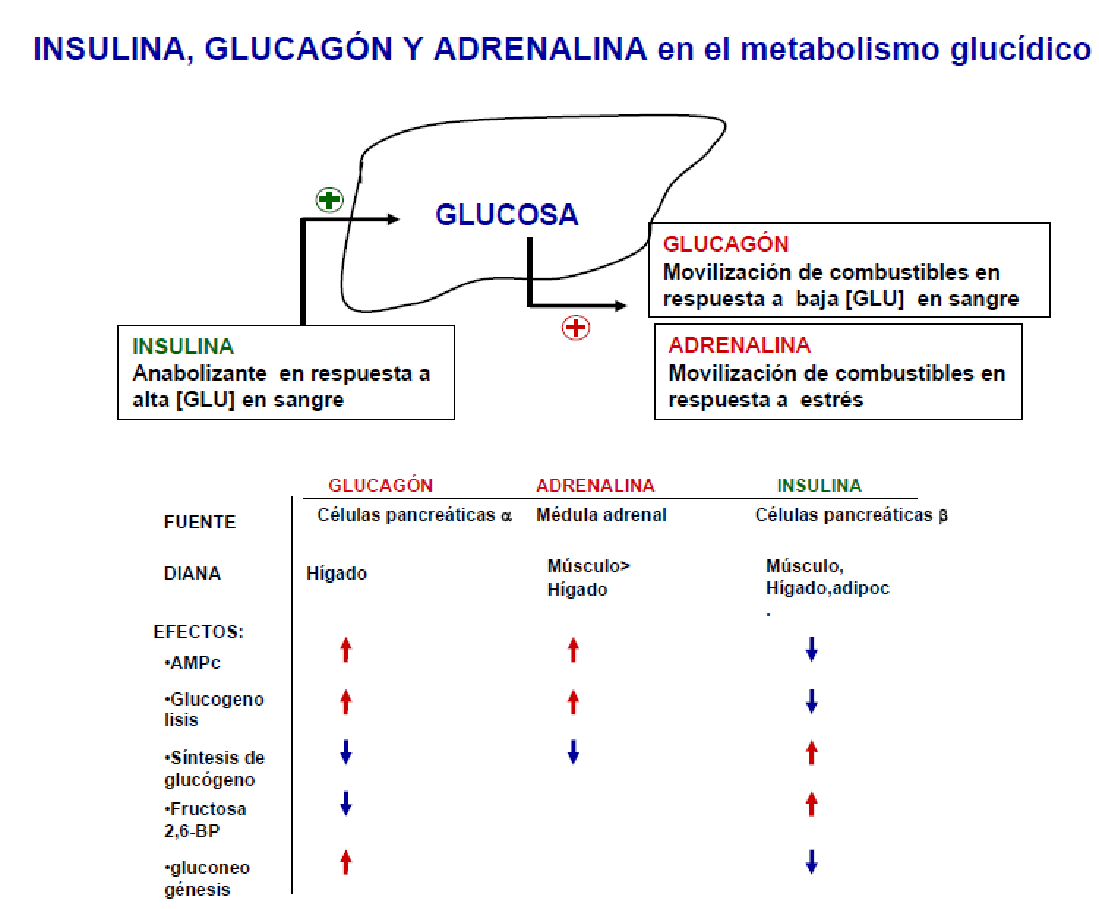 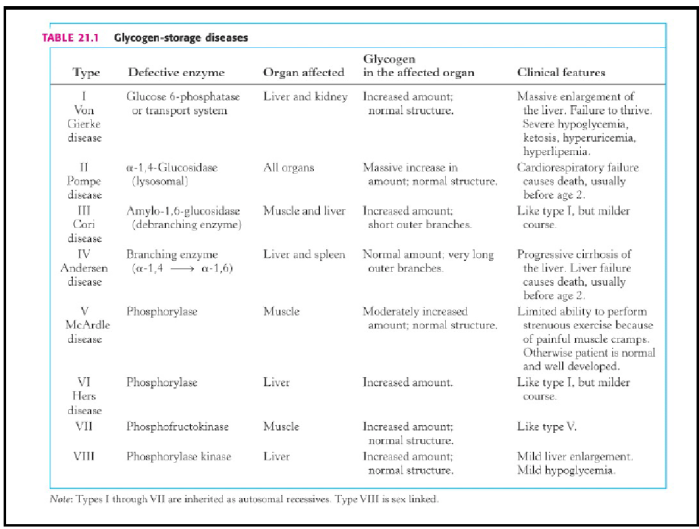 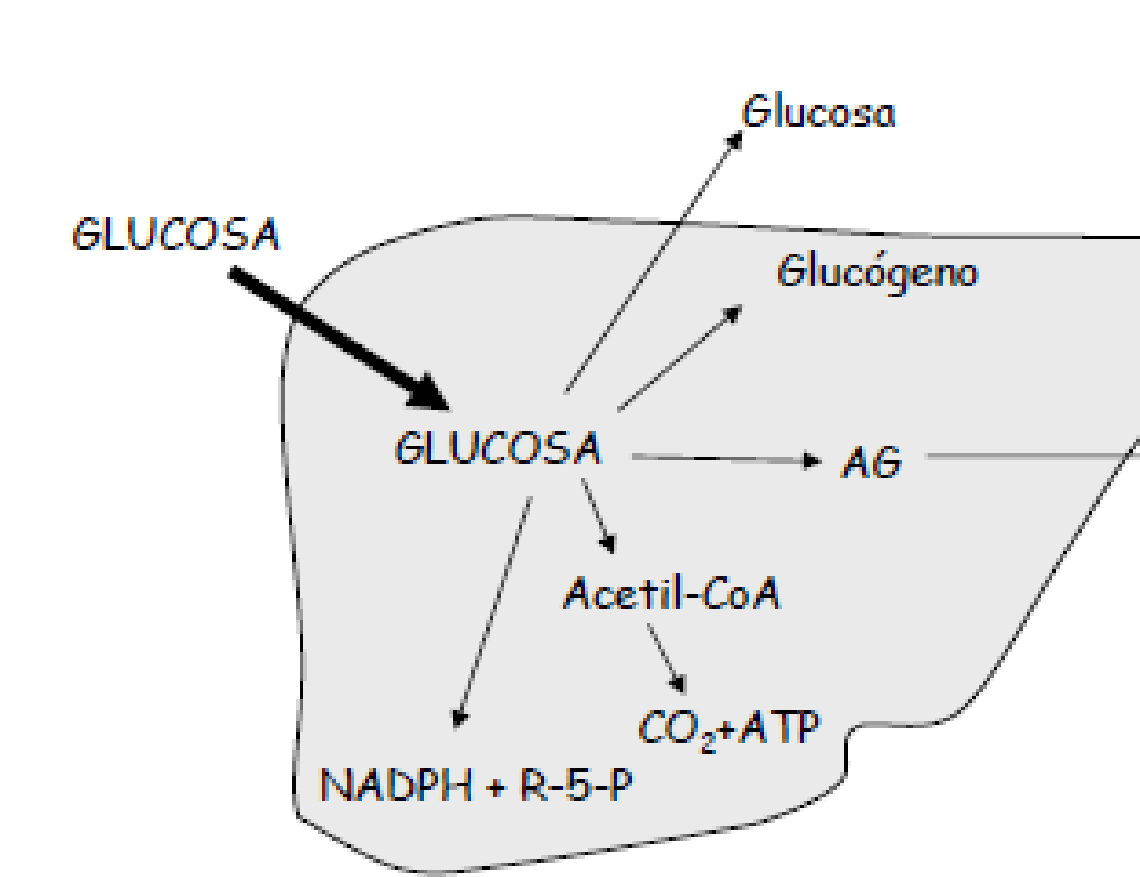 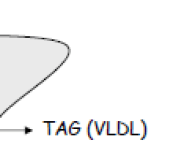 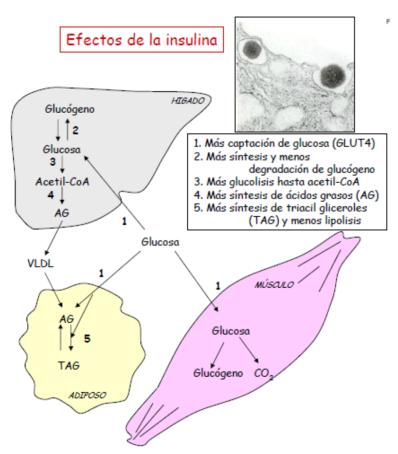 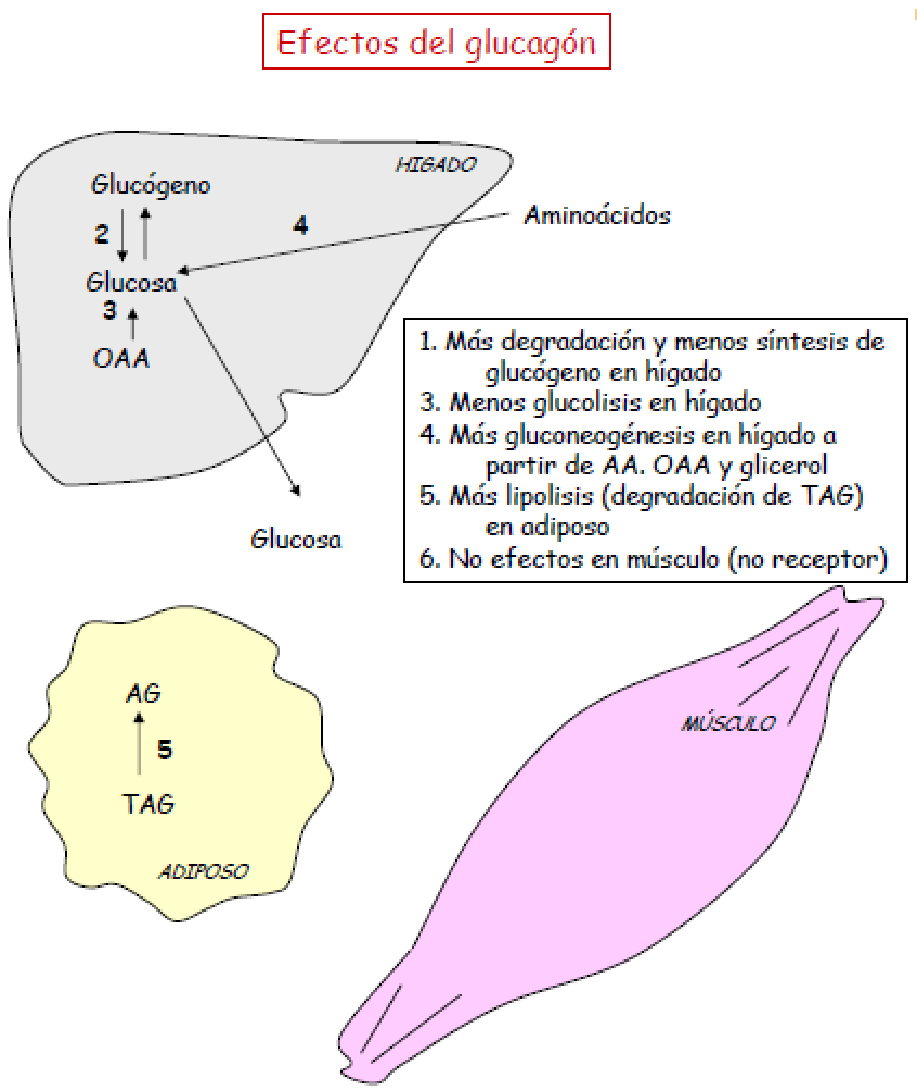 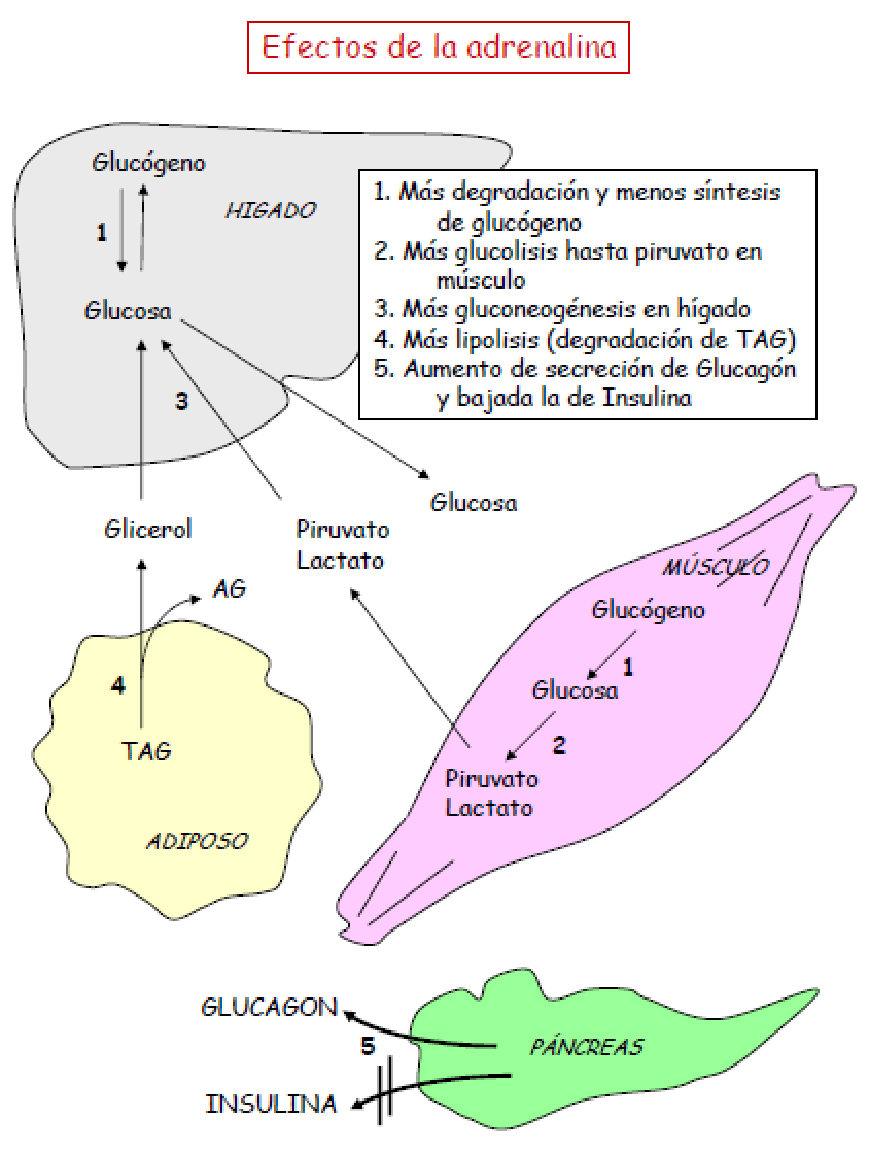 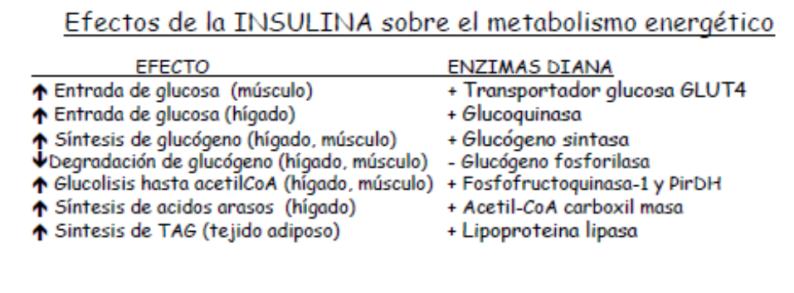 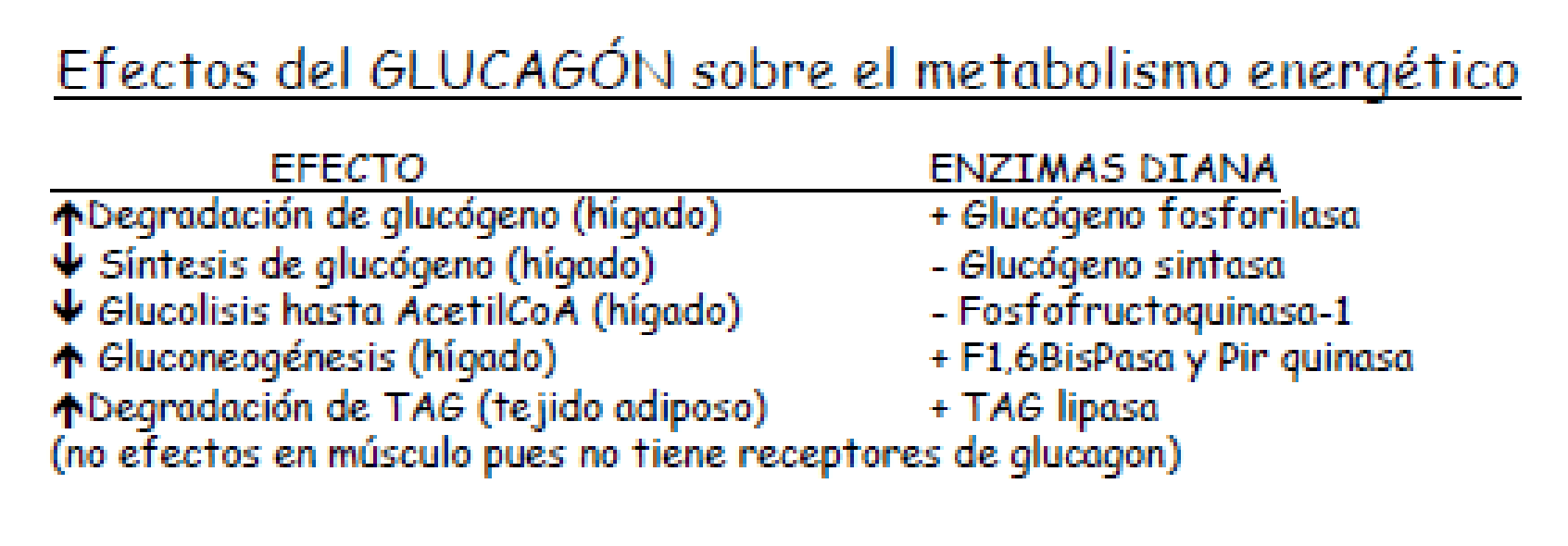 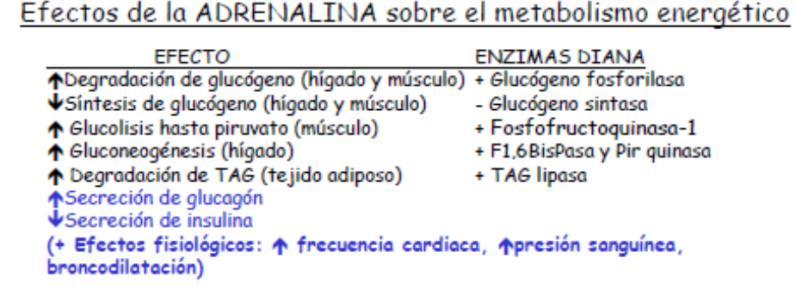 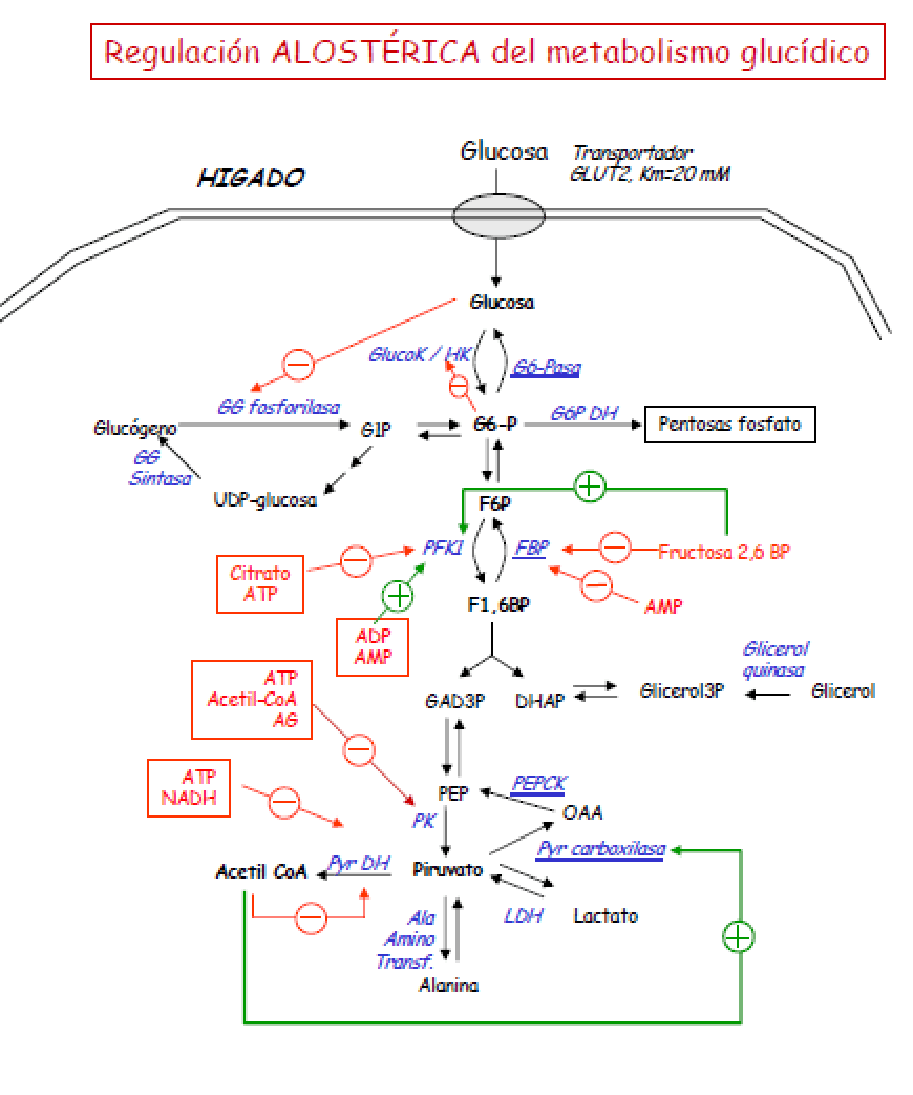 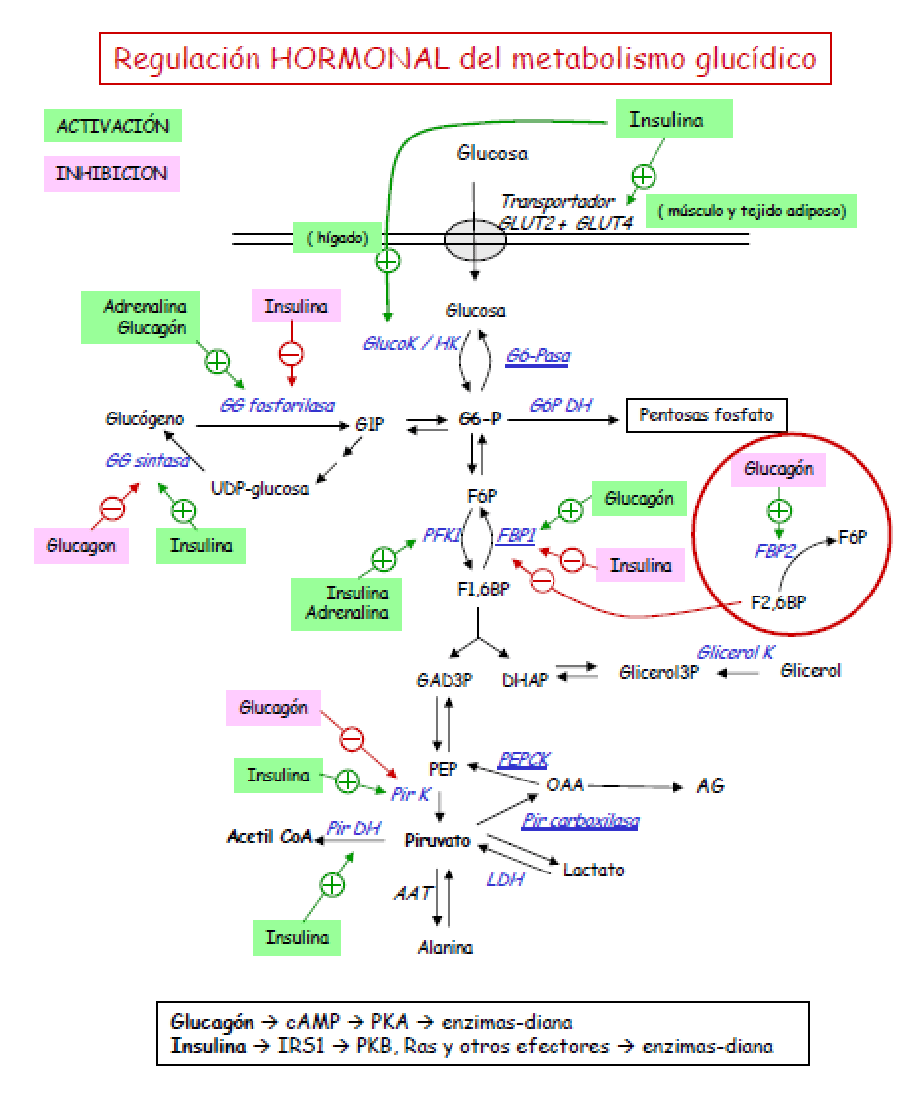 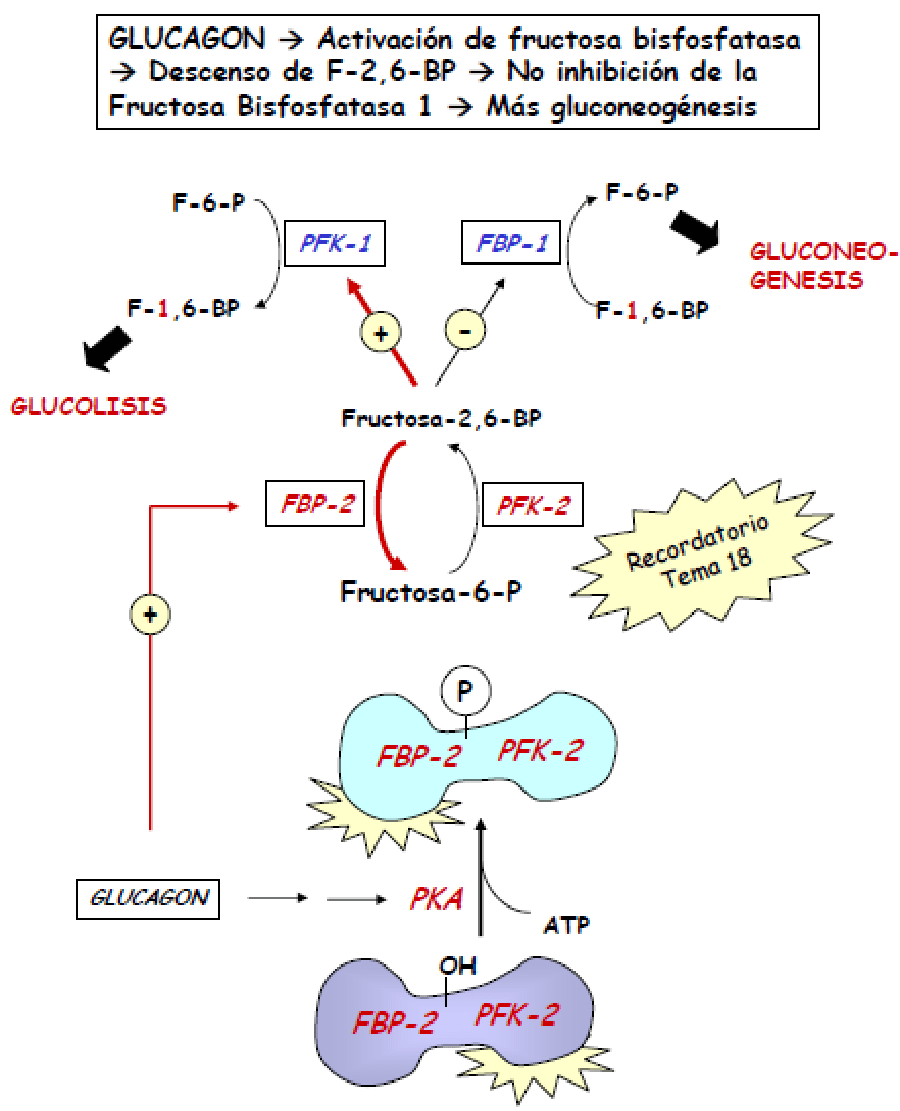 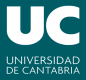